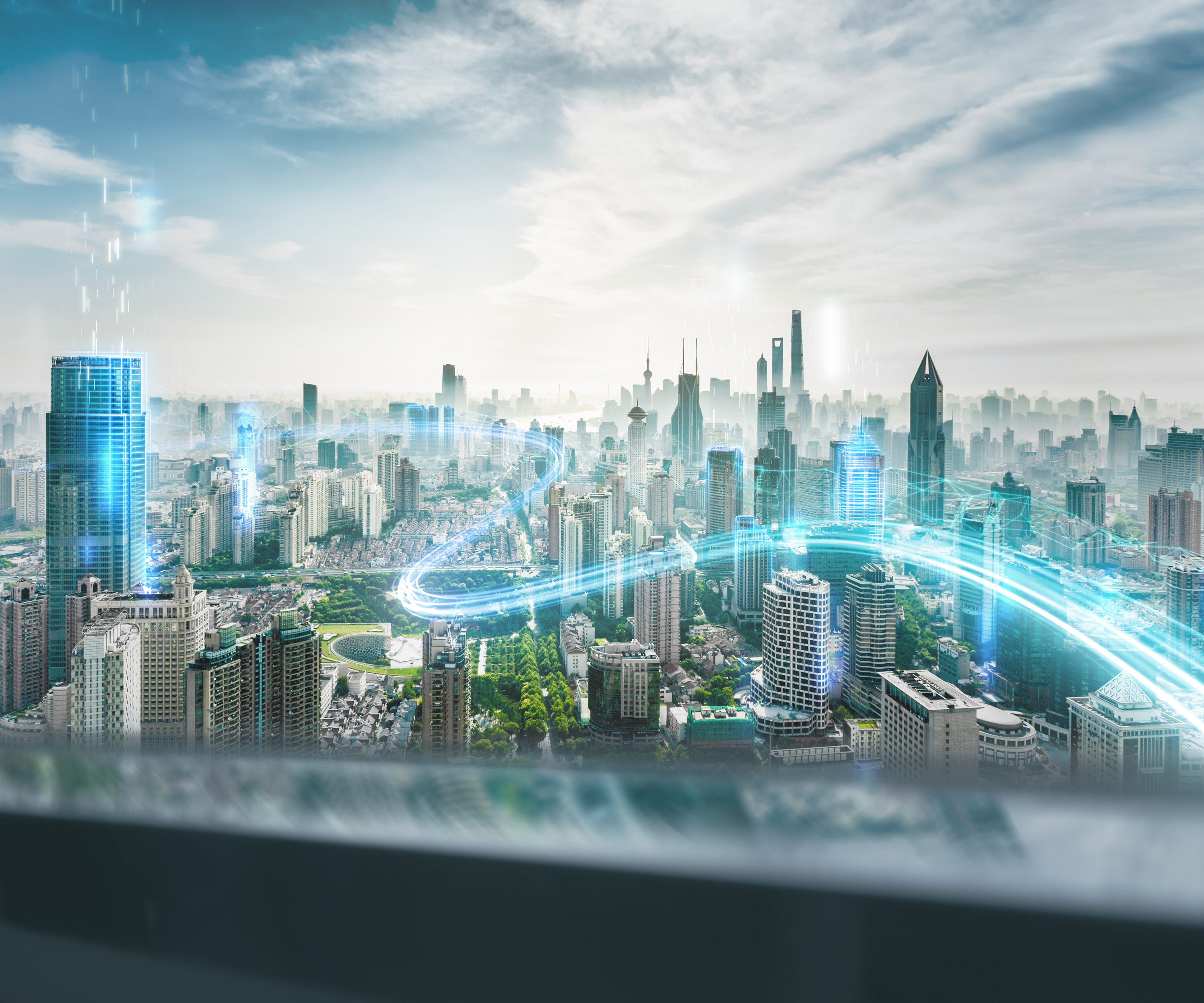 BACnet Secure Connect- A Cyber Resilience Foundation for Building Automation
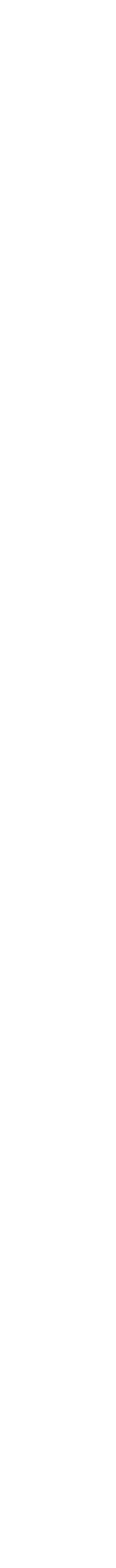 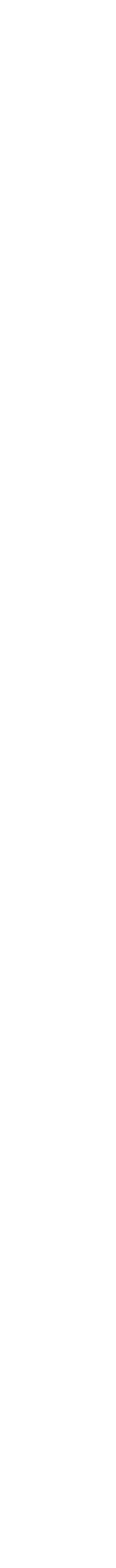 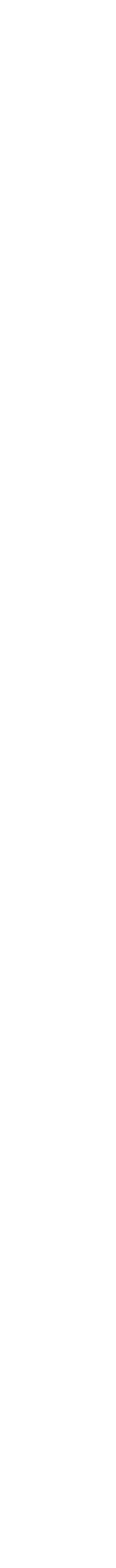 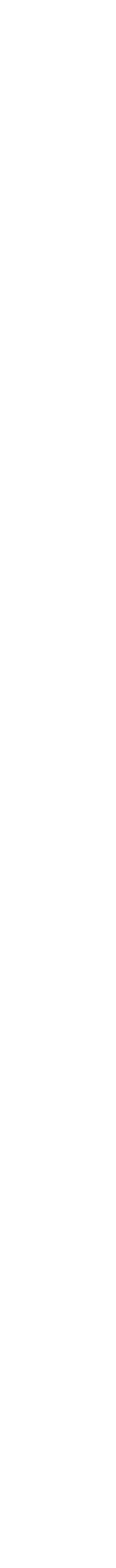 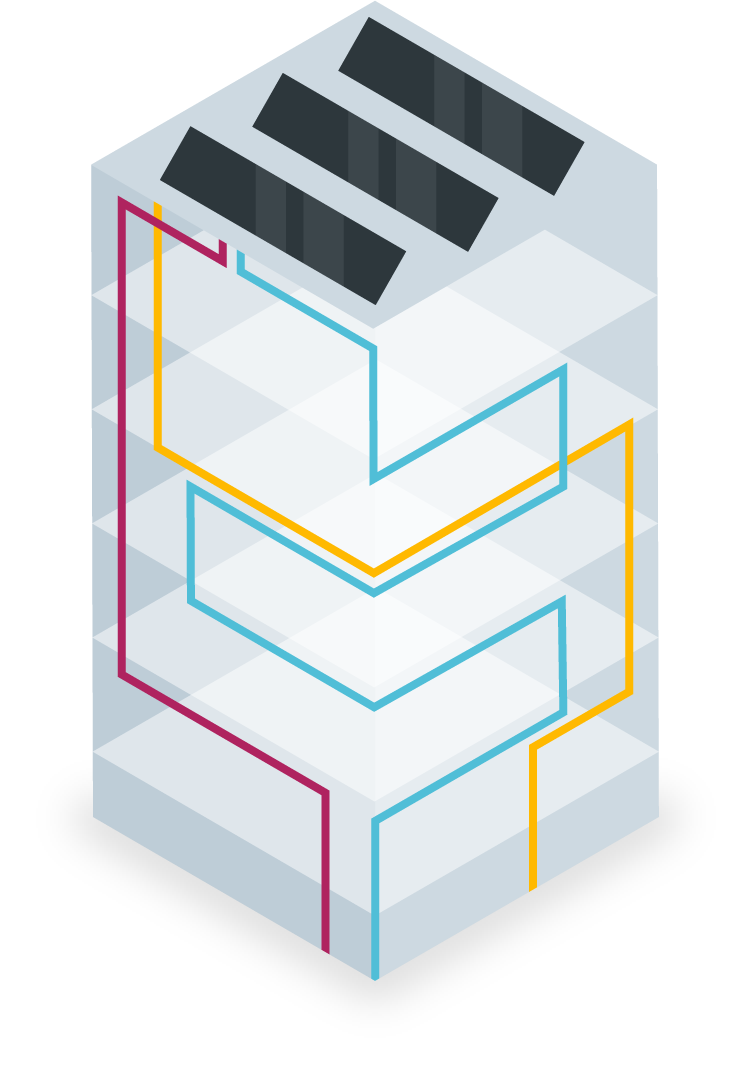 Buildings in the past: Local
Isolated OT communications
Mainly local operation
Little attack surface
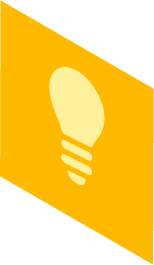 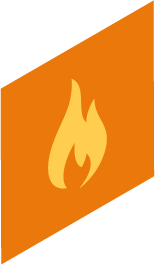 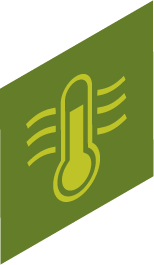 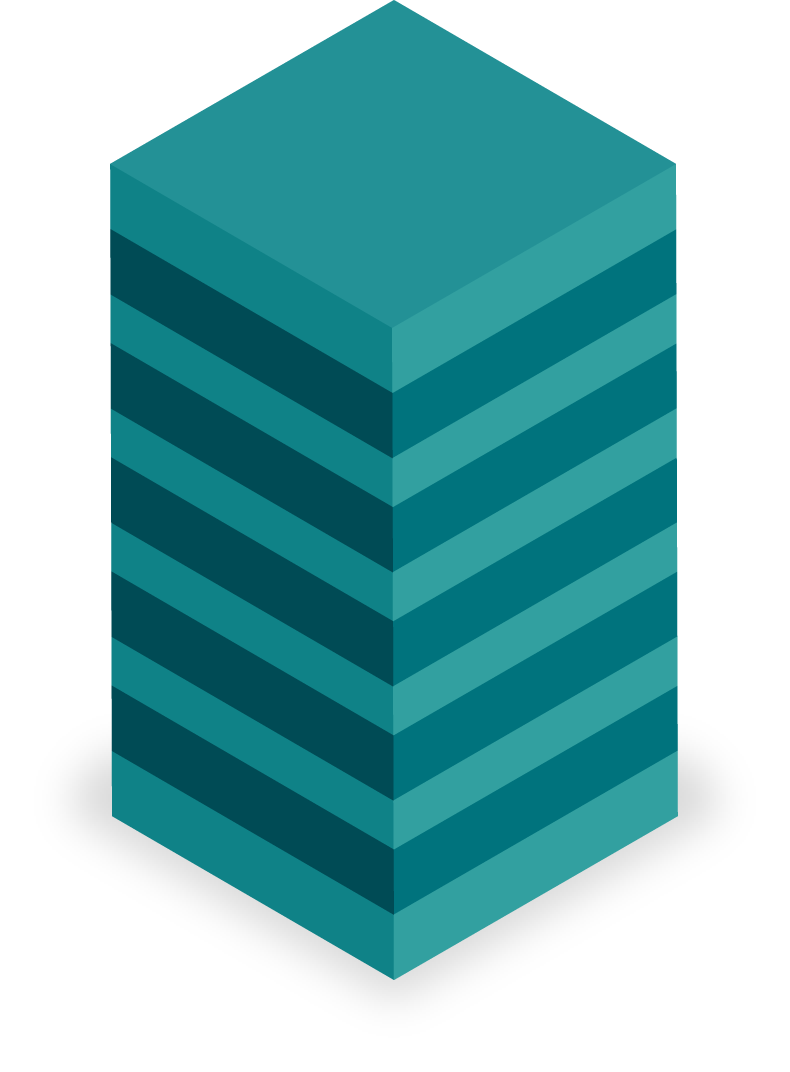 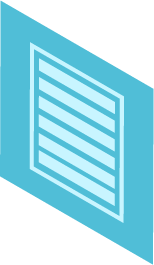 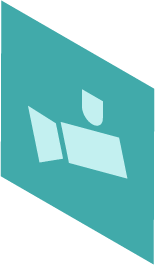 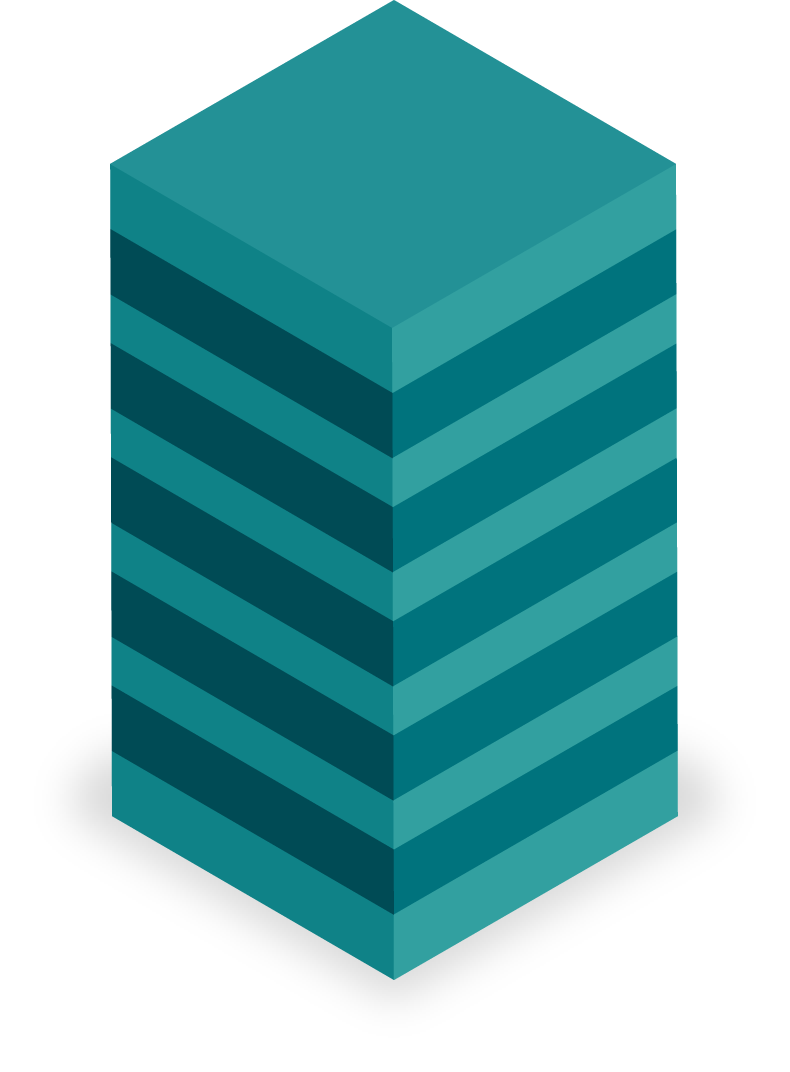 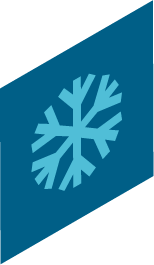 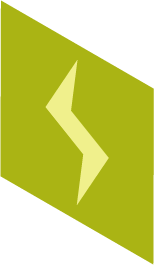 Buildings today: Connected
Converged IT↔OT
Cloud + Mobile Operation
Increased attack surface
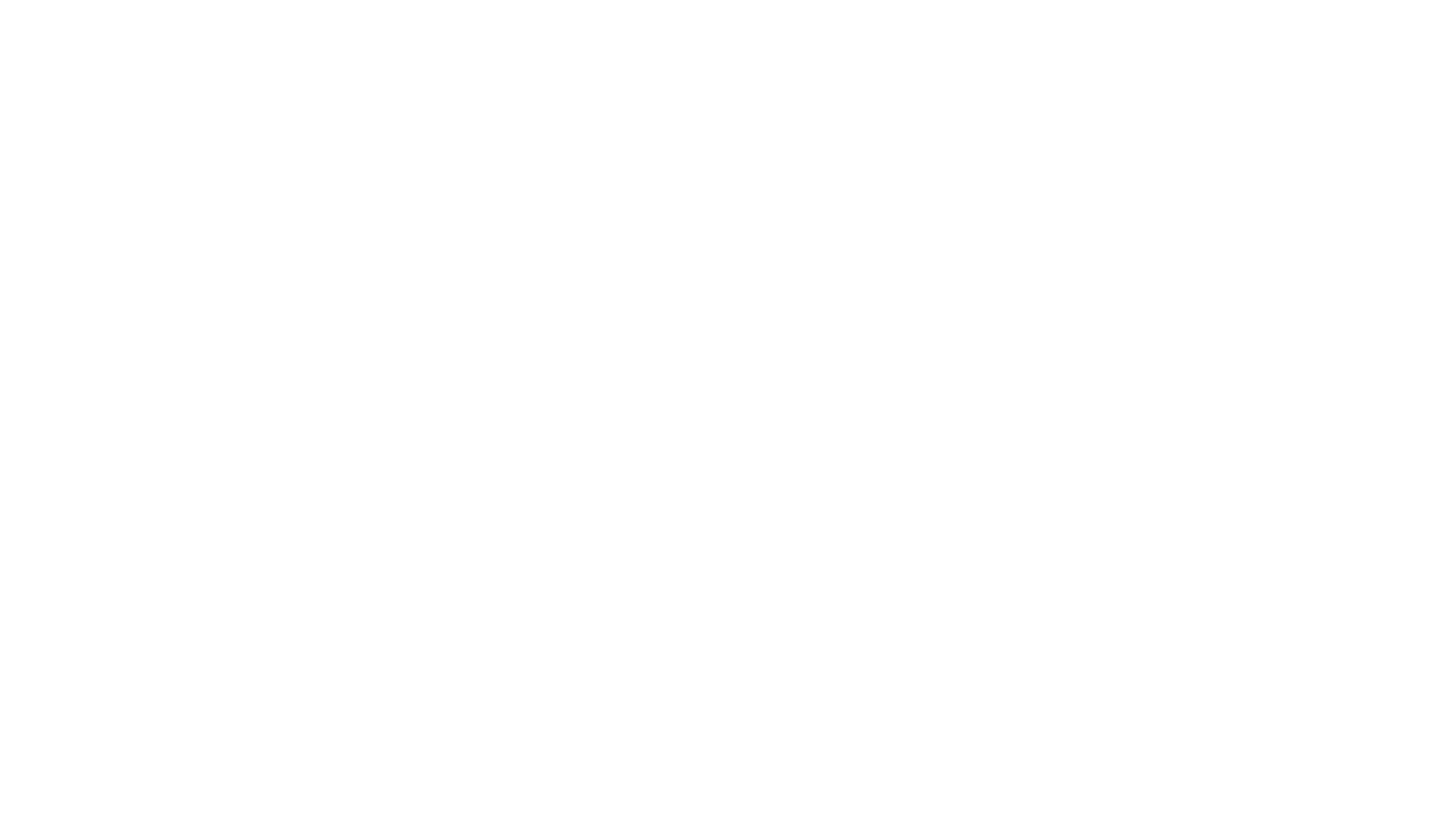 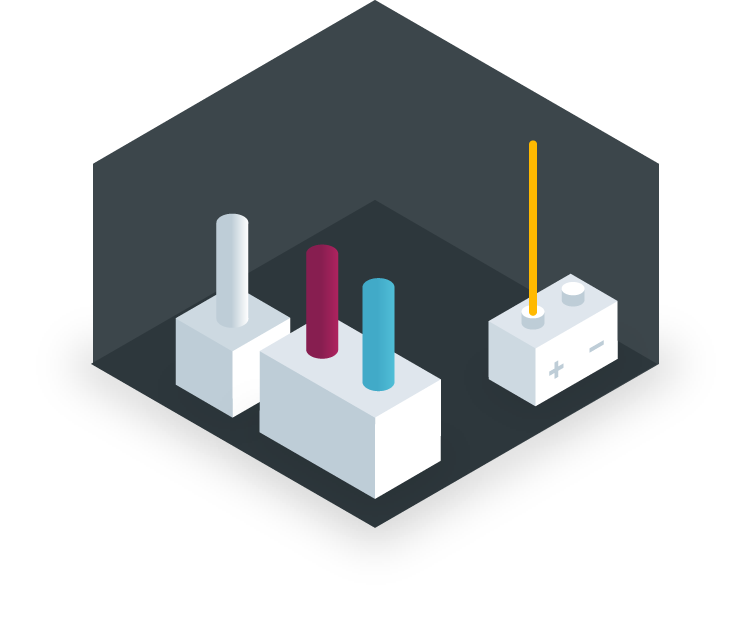 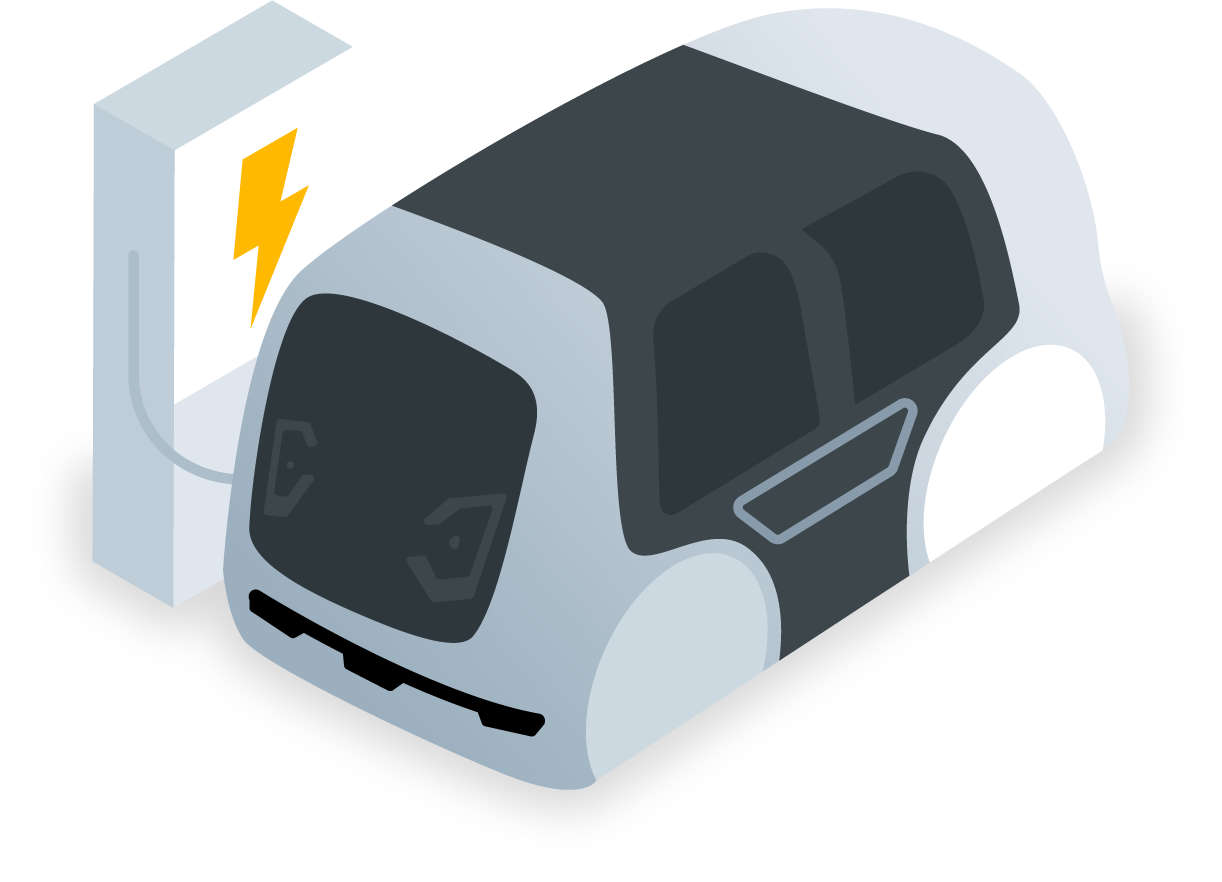 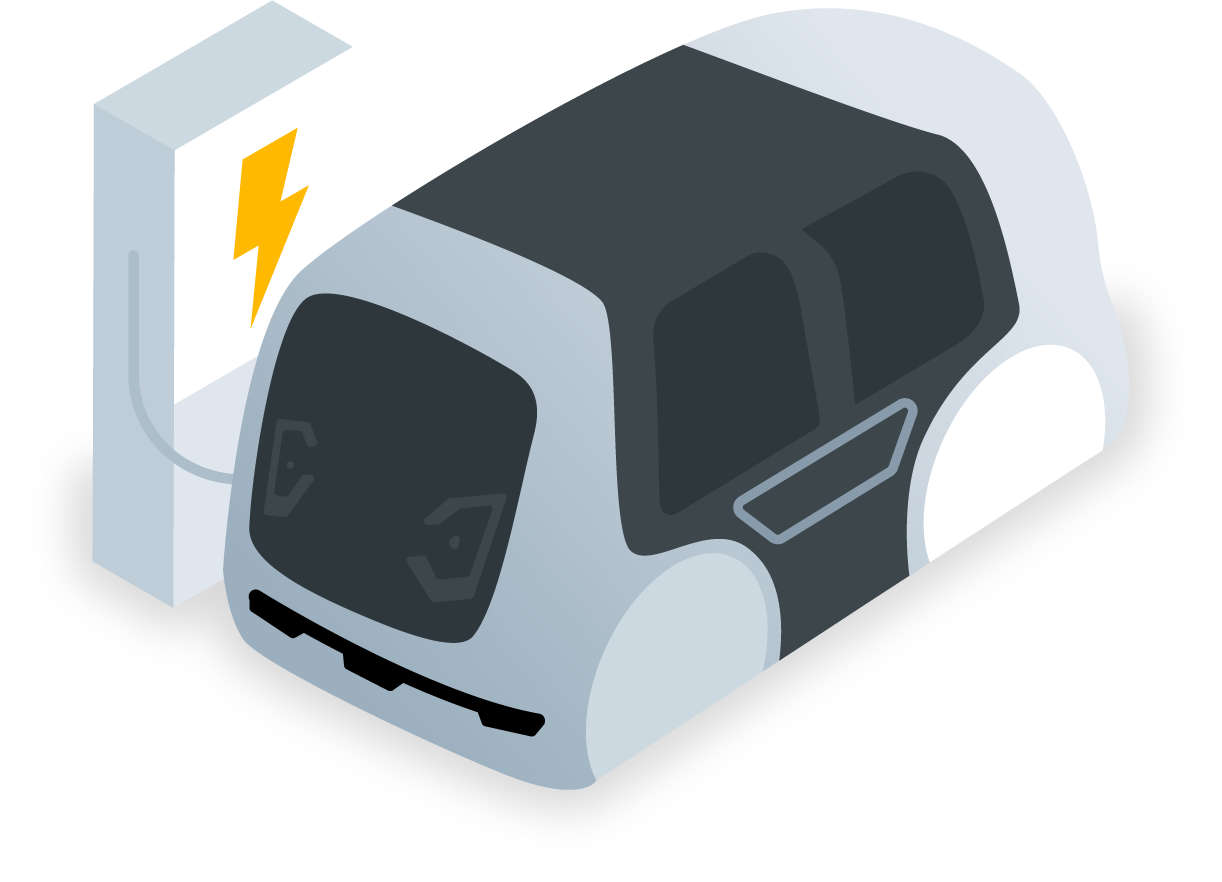 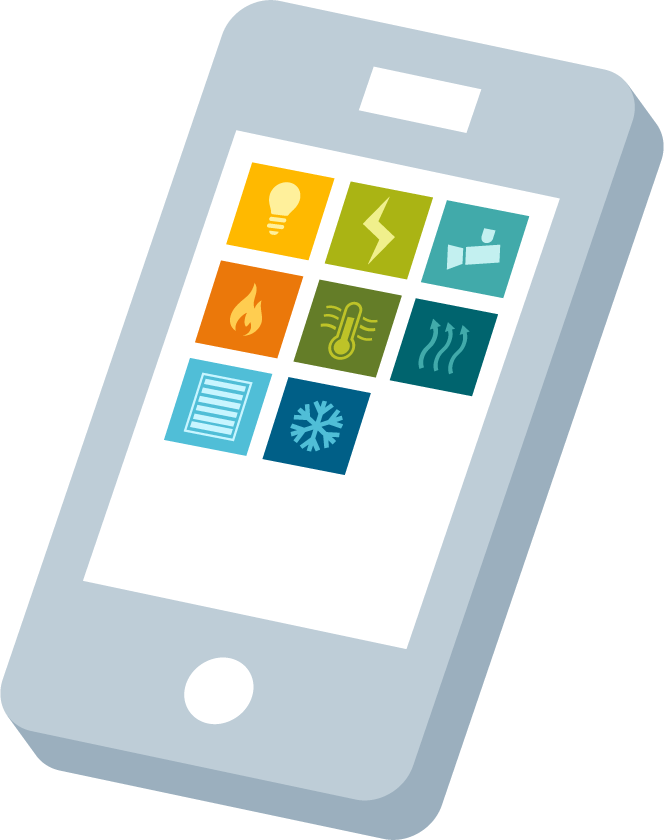 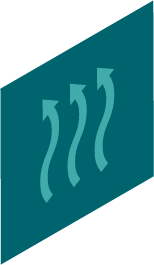 Cybersecurity is not an “option” anymore!
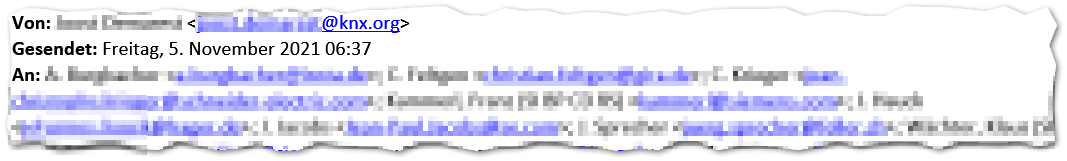 Attacks to BAC are reality.
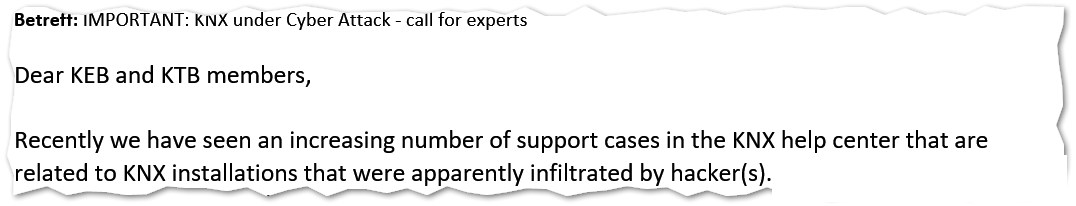 The list of incidents is growing.
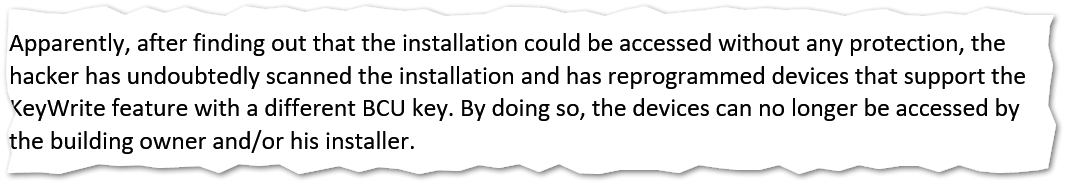 Cybersecurity if a key success
  factor for our business today.
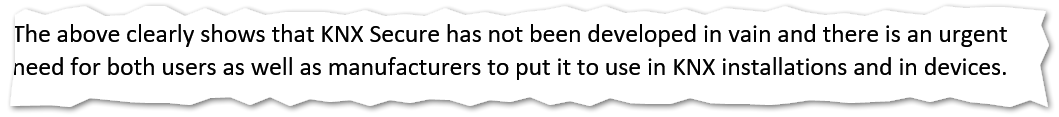 Source: KNX-board E-Mail-Distribution list, Nov’21
[Speaker Notes: Attacks to BACS are reality
The recent KNX-organization’s “call for experts” is just the most recent example in a dramatically growing list of incidents
Today, cybersecurity is a key success factor for our business]
Cybersecurity is not an “option” anymore!
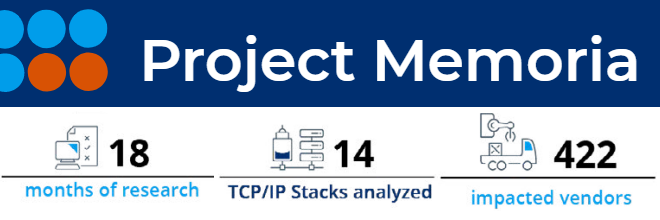 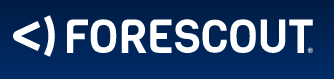 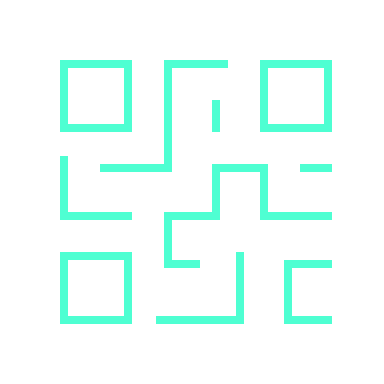 IT-researchers actively scan BACS for cybersecurity issues.
«Among all the vendors, Siemens is the only one that has publicly stated to be affected by the vulnerabilities in all the disclosure phases. So far, Siemens has issued 12 advisories based on Project Memoria’s findings. Siemens is also the vendor that issued 31% of ICS-CERT alerts in 2020.»
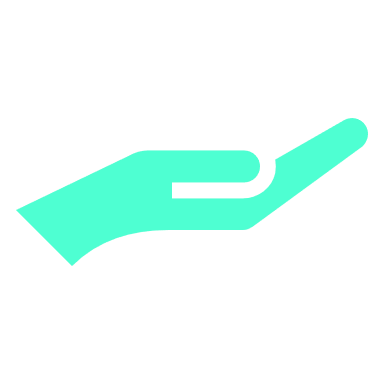 Caring for cybersecurity becomes an asset.
«This is not a coincidence and is far from implying that Siemens’ devices are less secure than others. On the contrary, it shows that they have a mature product security program and that they are open to acknowledging and publishing issues that affect their products. 
It also indicates that several other similar vendors have not taken the same proactive approach and may be leaving their customers vulnerable.»
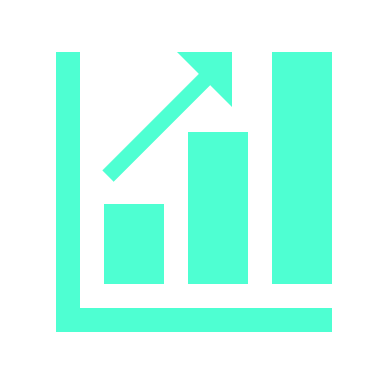 Cybersecurity if a key success
factor for our business today.
Source: https://www.forescout.com/resources/project-memoria-lookback-report/ , Nov’21
[Speaker Notes: “Among all the vendors, Siemens is the only one that has publicly stated to be affected by the vulnerabilities in all the disclosure phases. So far, Siemens has issued 12 advisories based on Project Memoria’s findings. Siemens is also the vendor that issued 31% of ICS-CERT alerts in 2020.
 This is not a coincidence and is far from implying that Siemens’ devices are less secure than others. On the contrary, it shows that they have a mature product security program and that they are open to acknowledging and publishing issues that affect their products. 
It also indicates that several other similar vendors have not taken the same proactive approach and may be leaving their customers vulnerable.”]
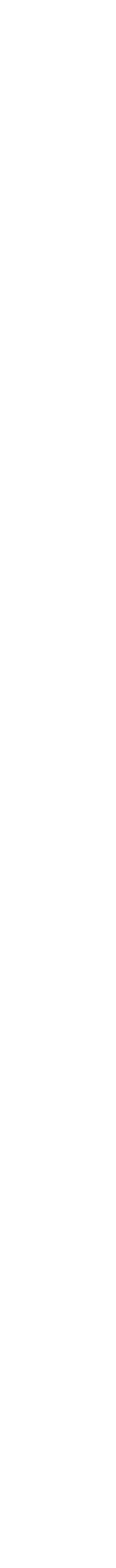 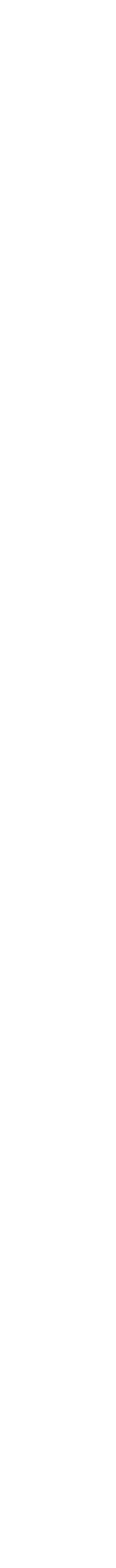 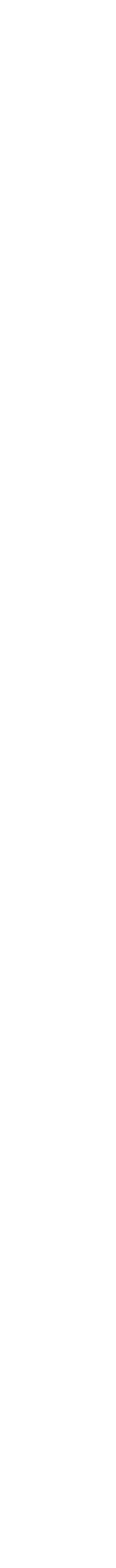 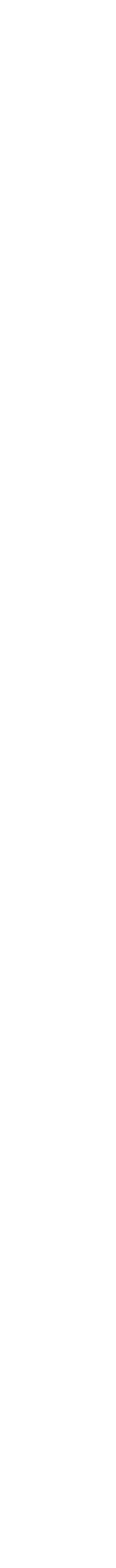 Many Ways to attack a Building..
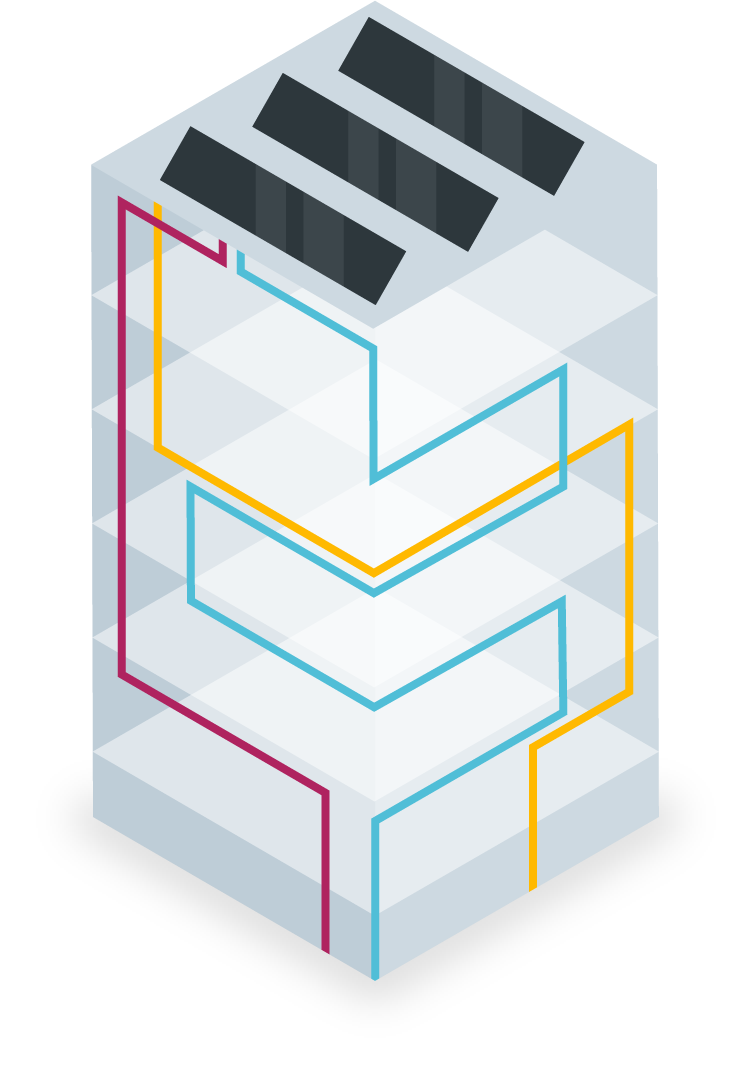 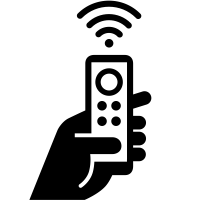 BACnet dates back to 1987:
No encryption → no privacy
No authentication → not tamper-proof
Used in around ~70% of all commercial BACS
Huge installed base → stepwise migration option needed
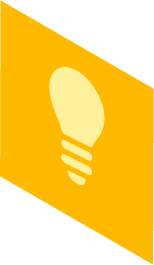 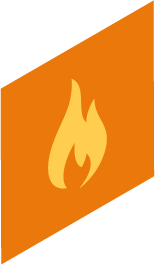 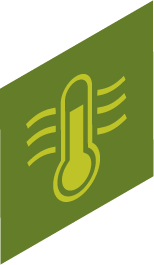 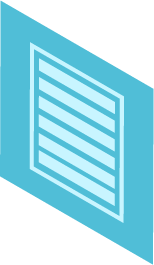 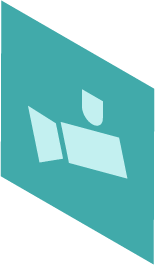 Remote attacks
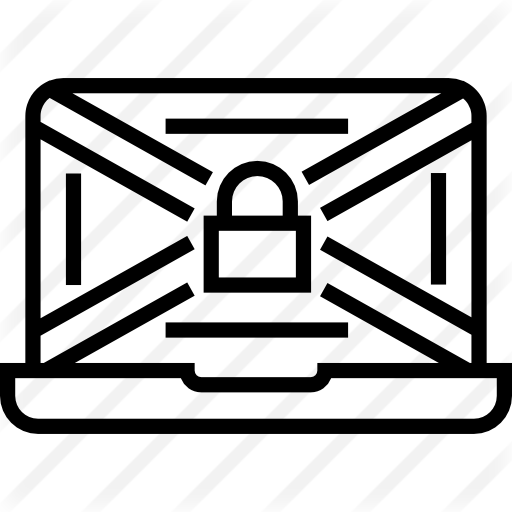 Ransomware
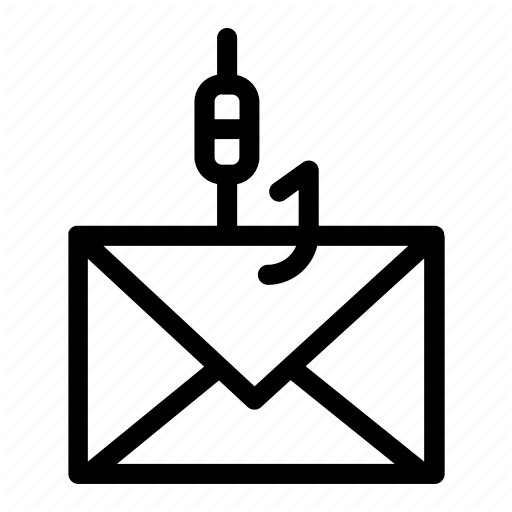 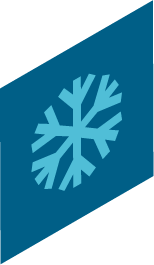 Phishing
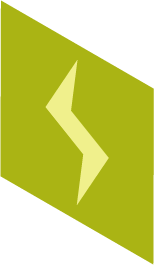 Lower-level exploits against device firmware
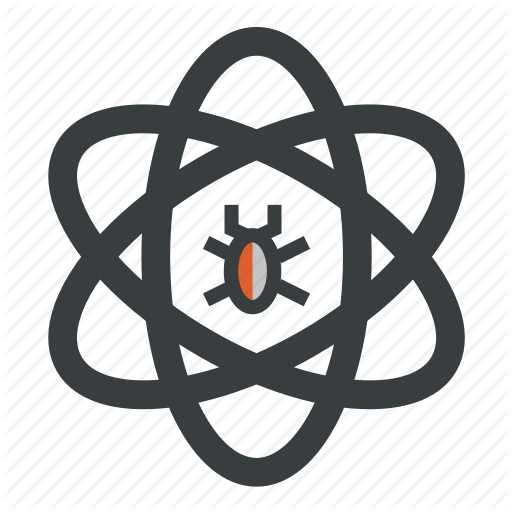 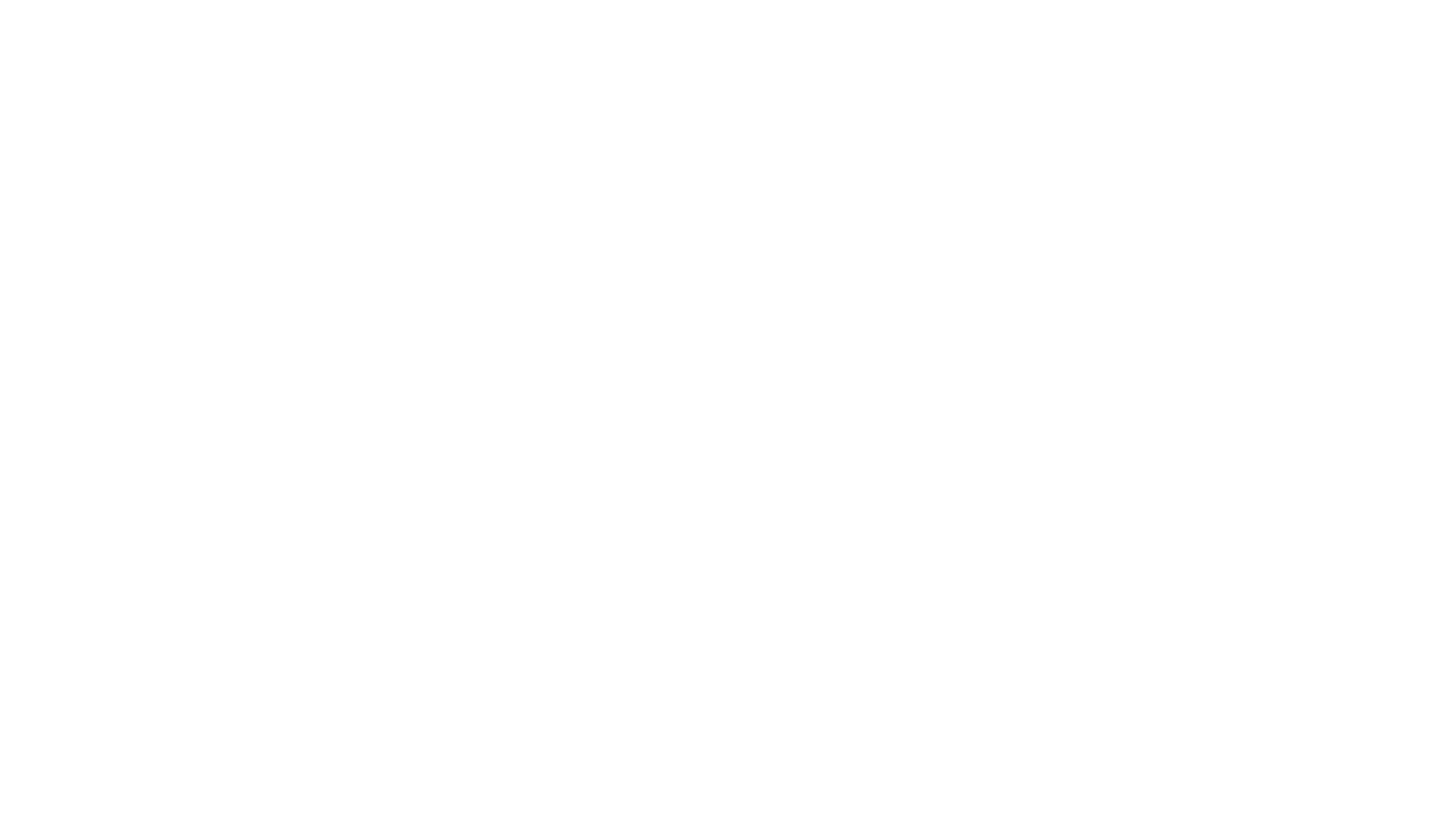 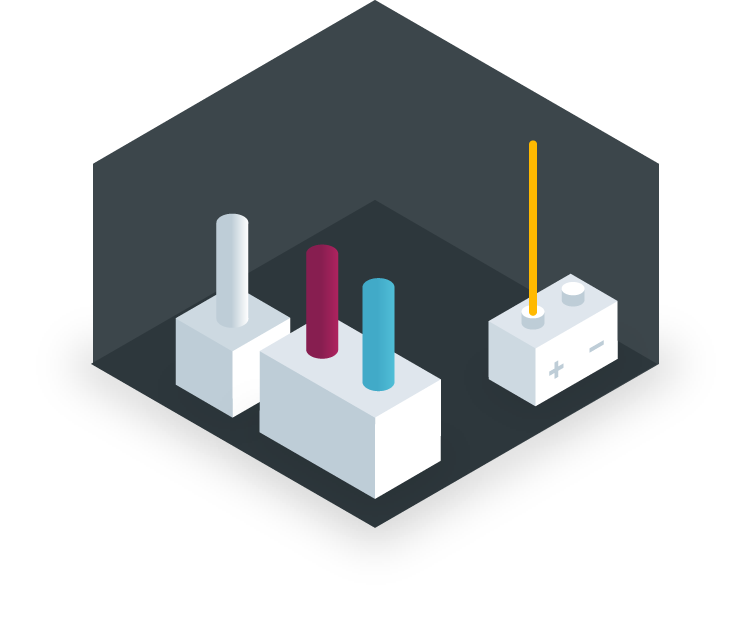 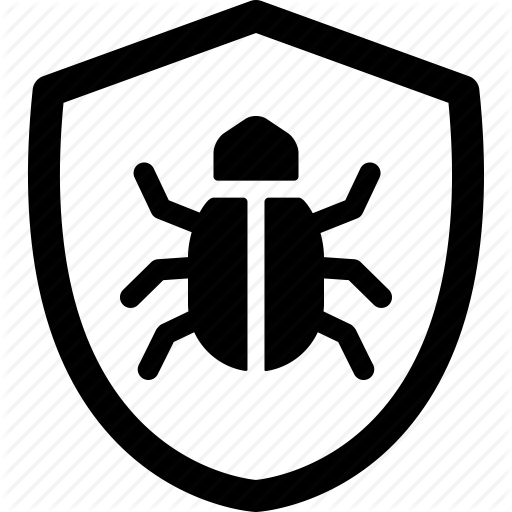 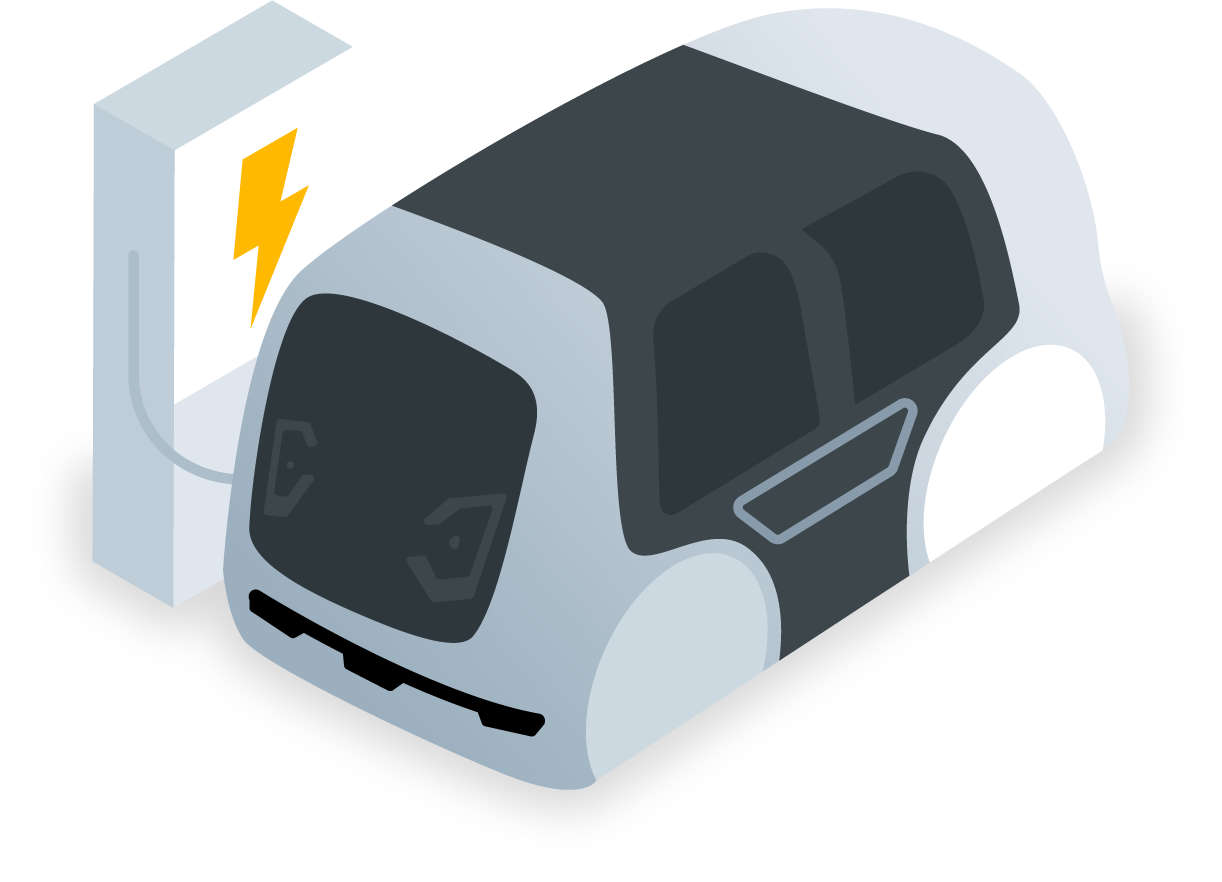 Malware infection
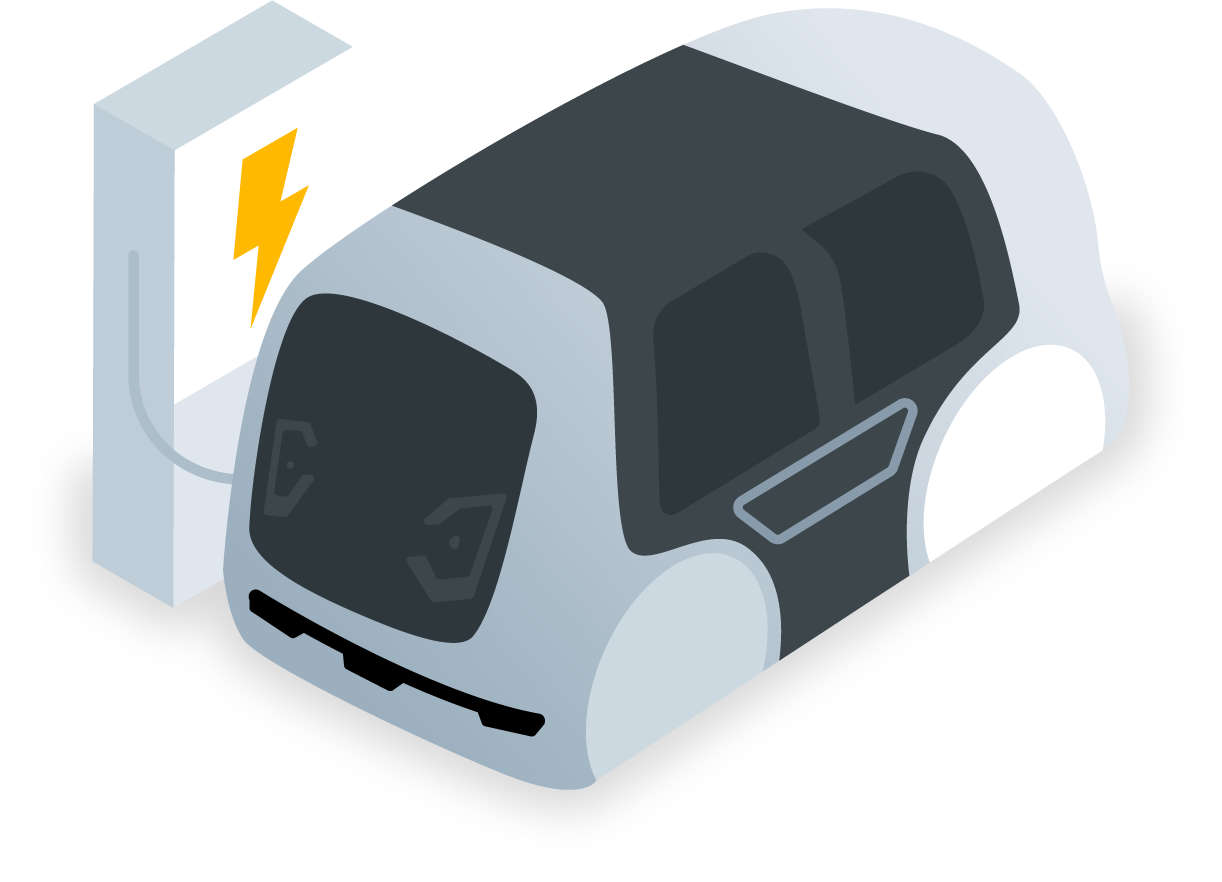 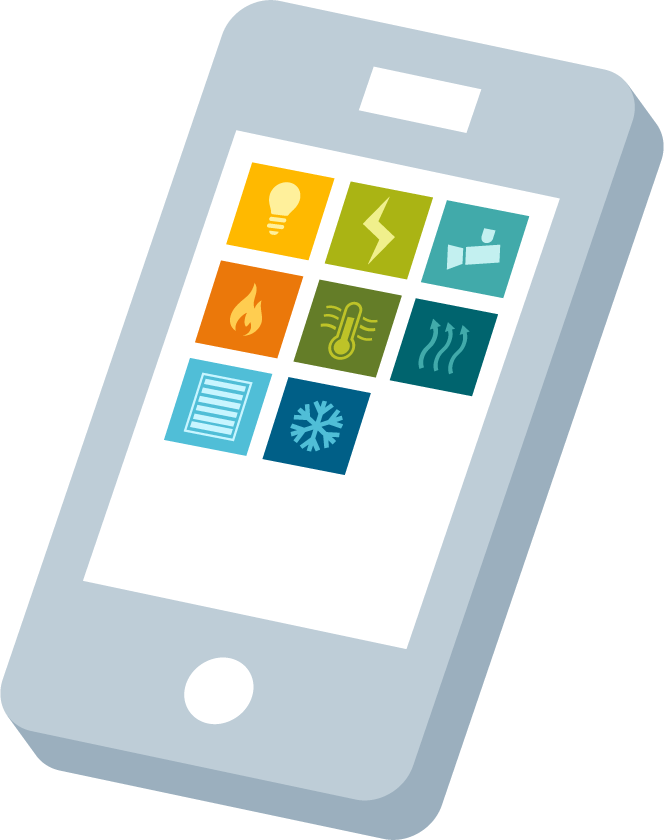 Building automation 
protocols
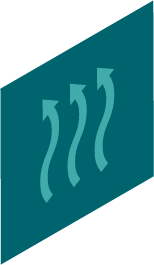 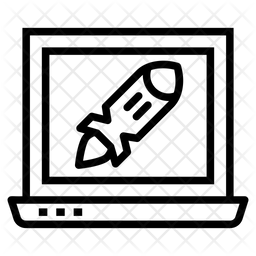 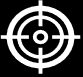 DDoS attack
Social engineering
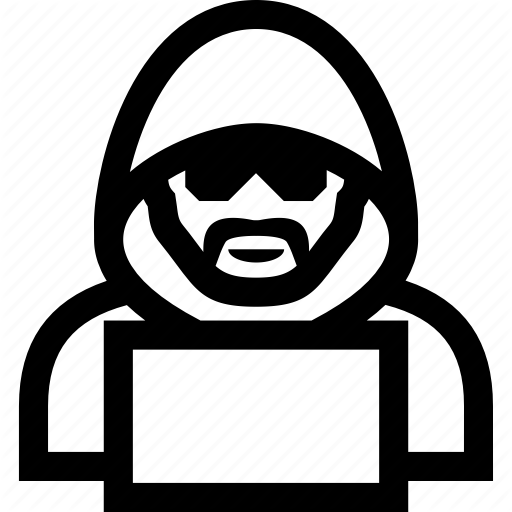 Many Ways to attack a Building..
..and a way to fight back
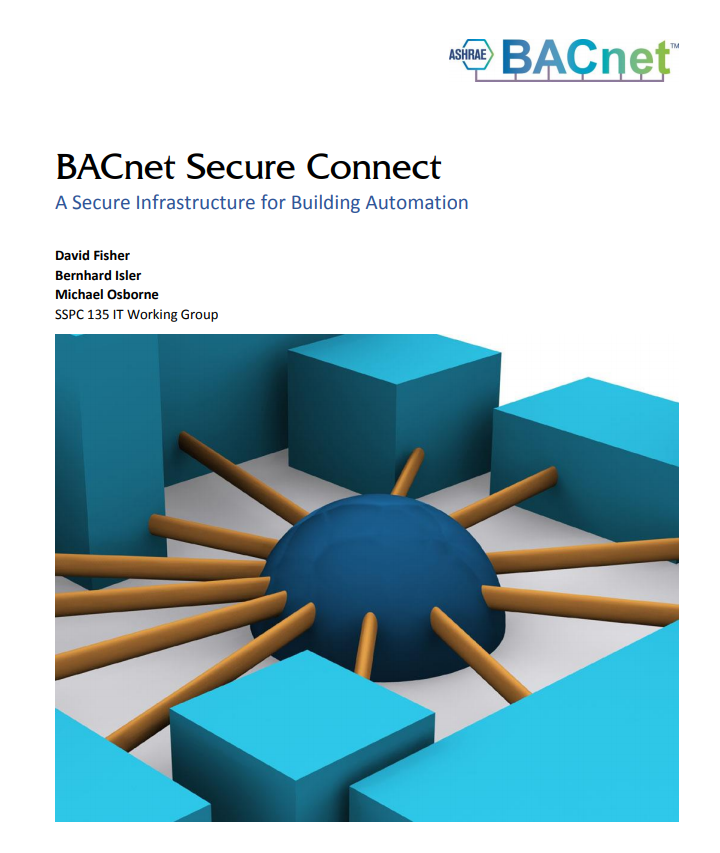 Encrypted traffic

Authenticated devices

Backward compatible

IT-friendly
Approved and released in November 2019
[Speaker Notes: BACnet dates back to 1987:
No encryption → no privacy
No authentication → not tamper-proof
Used in around ~70% of all commercial BACS
Huge installed base → stepwise migration option needed]
BACnet Secure Connect (“BACnet/SC”)
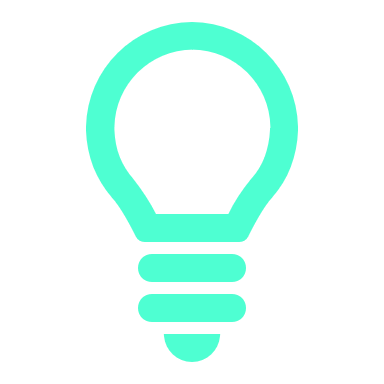 What BACnet/SC is
What BACnet/SC is not
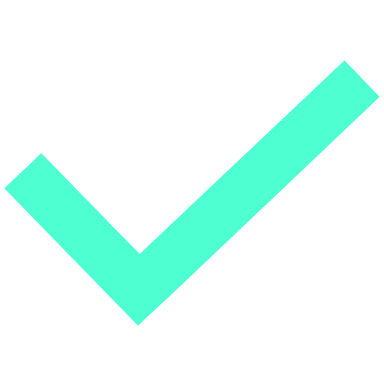 A silver bullet against all kinds of cybersecurity risks
A fine-granular authorization mechanism
Something that provides IT security “free of charge”..
A new BACnet datalink (like BACnet MS/TP or BACnet/IP)
A traffic encryption to prevent the M2M-communication against tampering
An authentication mechanism to restrict access to a project
An IT-friendly way to do secure Building Automation communication
BACnet Secure Connect (“BACnet/SC”)
Value Proposition
What BACnet/SC is
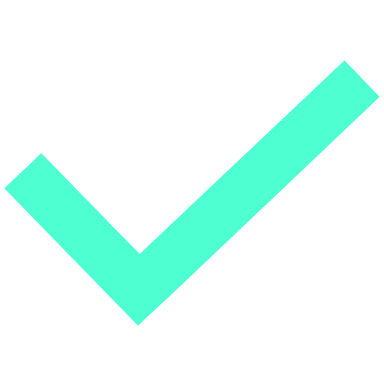 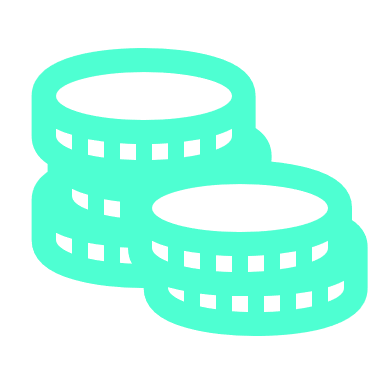 A new BACnet datalink (like BACnet MS/TP or BACnet/IP)
A traffic encryption to prevent the M2M-communication against tampering
An authentication mechanism to restrict access to a project
An IT-friendly way to do secure Building Automation communication
Investment protection: Backward compatibility and step-wise migration / extension
Privacy: Secure end-to-end communication in insecure network environments
Protection: Rule out rogue devices and Men-in-the-Middle attacks (MitM)
Cost efficient: Blend nicely into existing “IT mainstream” landscape
What are the key functional benefits?
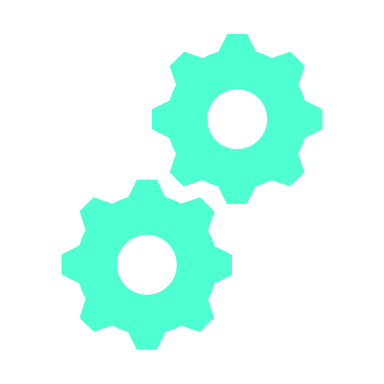 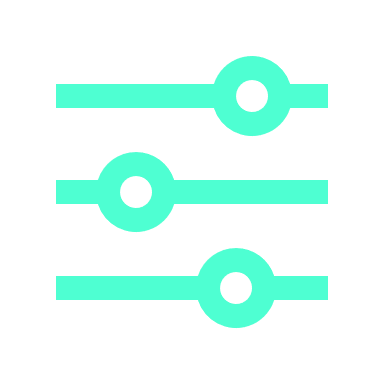 Key features
Key benefits
State-of-the-art security
Using IT best practices
More cost-efficient to cybersecure the system
Secure end-to-end device communication possible via insecure IP networks
Easy (step-wise) extension or migration of installed base
Is another data link
Application layer untouched
Built on TLS 1.3, a sophisticated IT encryption standard
Authenticates devices and users via X.509 certificates and PKI
Does not depend on UDP-based network broadcast messaging
Works easily with firewalls
BACnet/SC Essentials
Backward Compatibility
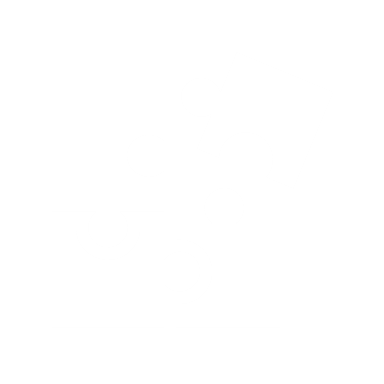 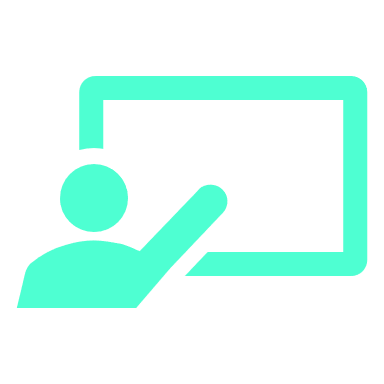 Take-Aways
No impact upon application layer
Mix-and-match with other BACnet flavors
Realization / migration / extension on a granularity “per BACnet network”
Independent of BACnet revision (for the first time in history!)
BACnet Application
BACnet Application Layer
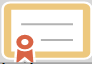 BACnet Network Layer
BACnet Datalink 
& Physical Layers
...
MS/TP
BACnet/IP
BACnet/SC
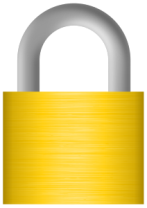 ...
RS485
UDP/IPv4
WebSockets
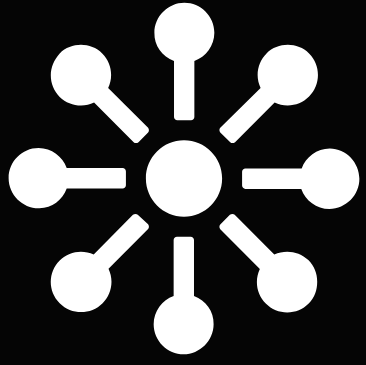 BACnet/SC EssentialsTopology
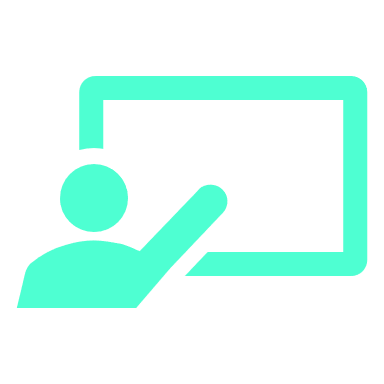 Take-Aways
BACnet/SC
BACnet/IP
Node
WebSocket
/SC deploys a “hub-and-spoke” principle
nodes = communication end-points
hubs = central points to route traffic
failover hubs = hot-standby redundancy
encrypted web sockets used hub ↔ nodes
/SC is a new BACnet datalink
connects by BACnet routing to /IP, /MSTP
“hubs” typically also host “routers”
PrimaryHub
/SC ↔ /IP
Router
UDP
TCP
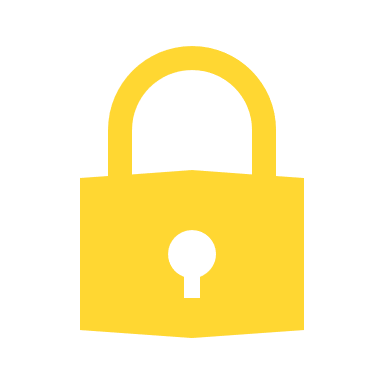 /IP Device
Node
Node
Failover Hub
Node
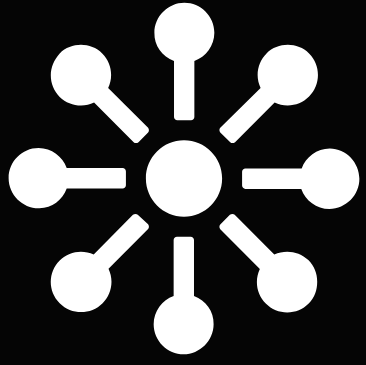 BACnet/SC EssentialsTopology
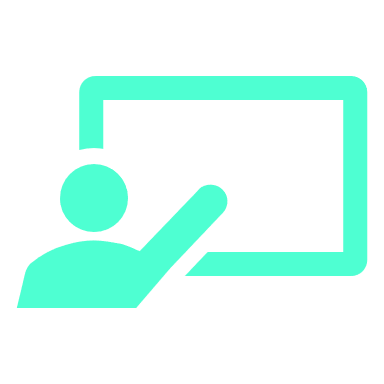 Take-Aways
BACnet/SC
BACnet/IP
Node
WebSocket
“hubs”, “nodes”, “routers” are all logical roles
Must not correlate to physical devices
For price-efficiency, a “hub” will typically also be a “router” (like our PXC5/7, too)
“hub-and-spoke” is a logical concept
Must not correlate to physical cabling
For price efficiency, projects often use daisy-chain cabling (and can continue to do so)
PrimaryHub
/SC ↔ /IP
Router
UDP
TCP
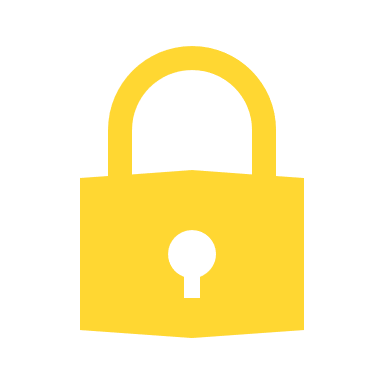 /IP Device
Node
Node
Failover Hub
Node
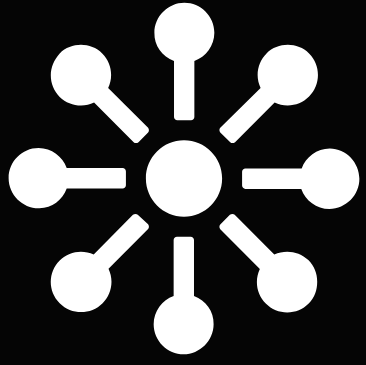 BACnet/SC EssentialsTopology
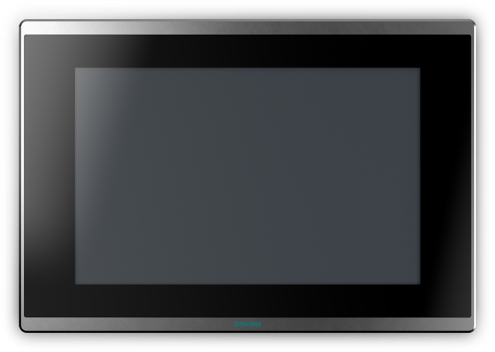 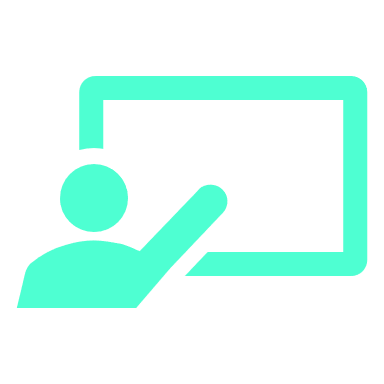 Take-Aways
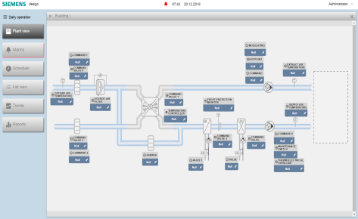 BACnet/SC
BACnet/IP
Node
WebSocket
PrimaryHub
/SC ↔ /IP
Router
Portfolios will stepwise extend to BACnet/SC
Projects will stepwise migrate to BACnet/SC
Devices shall support both BACnet/IP + /SC
Challenge to scale /SC interoperably to large systems (“local matter” by the standard)
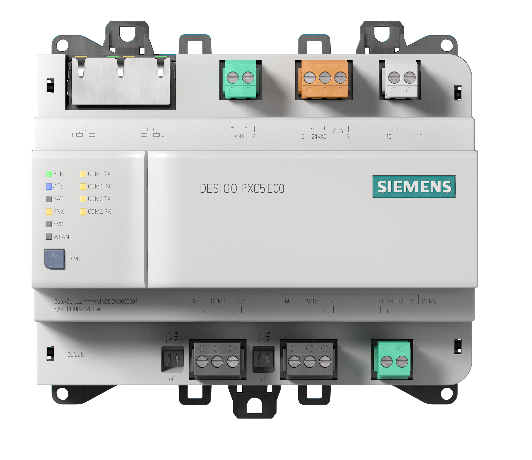 UDP
TCP
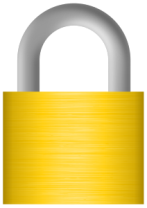 Control Point
PXC7
/IP Device
Node
Node
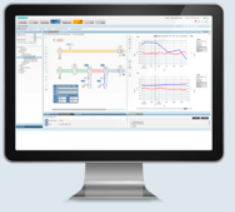 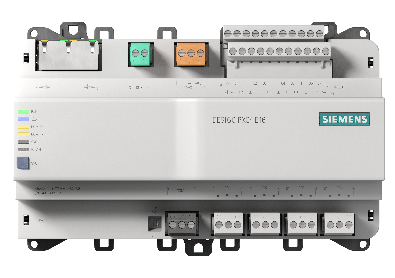 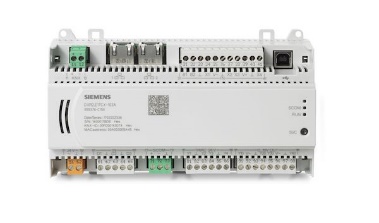 PXC4
CC
Failover Hub
Node
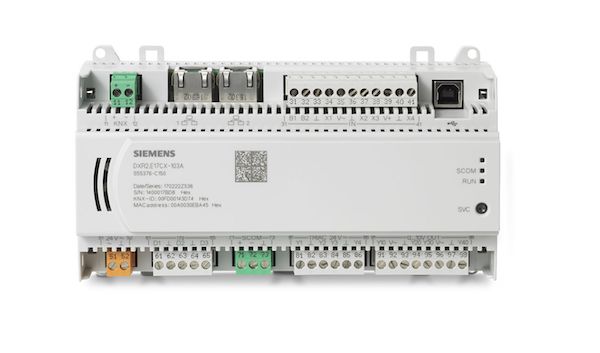 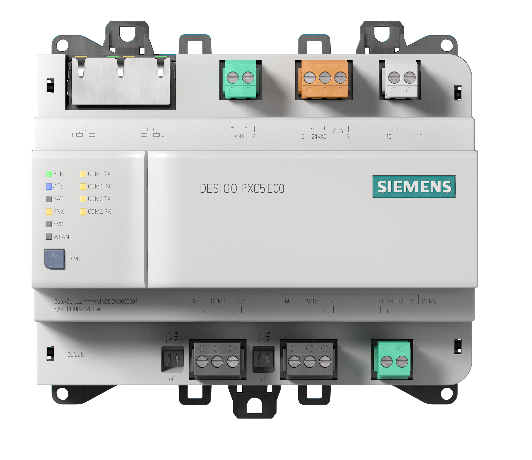 DXR2
PXC5
* Available for PXC and Desigo CC in the first step, others are on the roadmap
BACnet/SC EssentialsCertificates
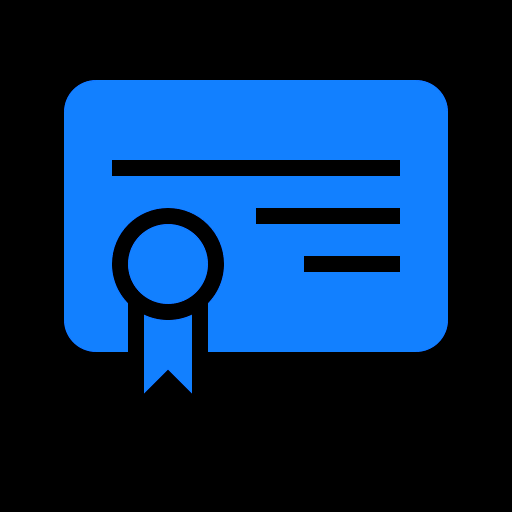 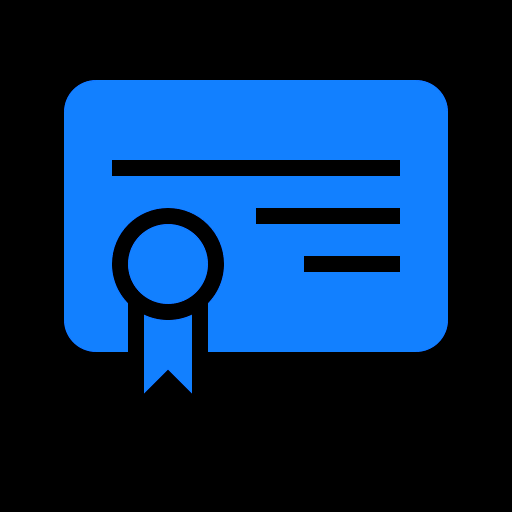 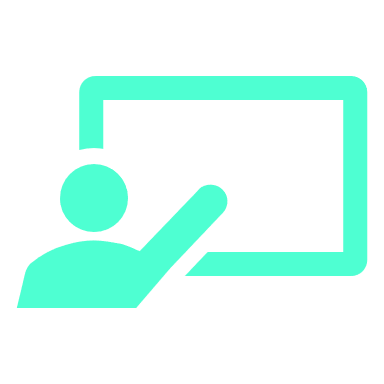 Take-Aways
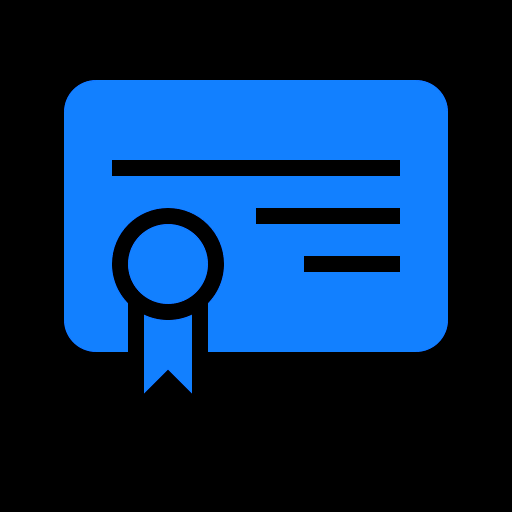 2
Node
1
Node
Node
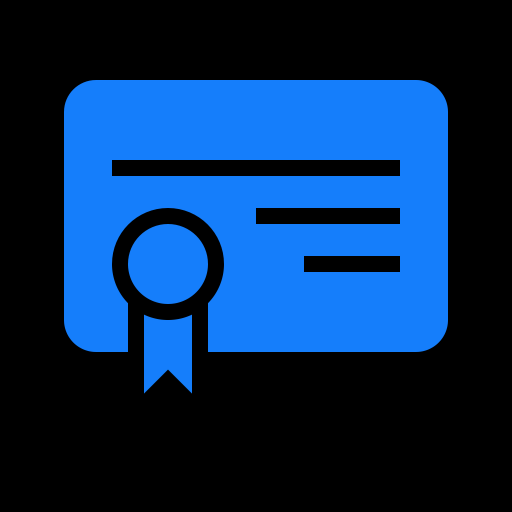 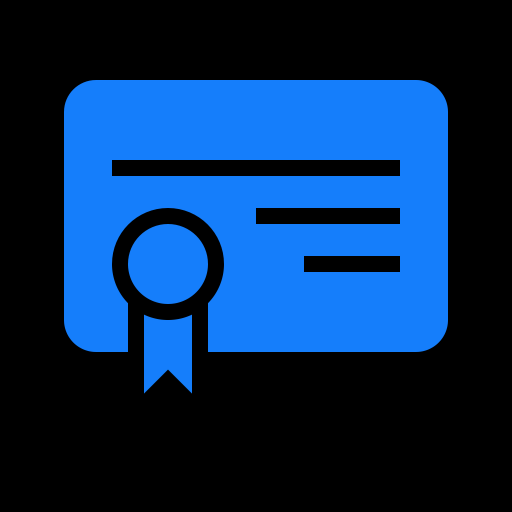 3
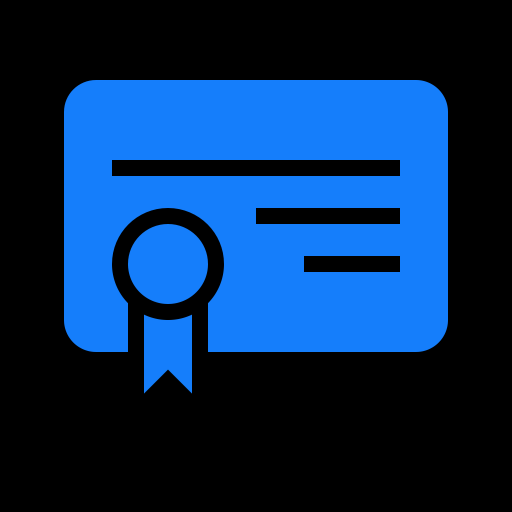 Cybersecurity requires each /SC device to host two digital certificates
A (common) “Root Certificate”“I’m a legit member of this network”
An (individual) “Operational Certificate”“Only me can decrypt my traffic”
Handling of certificates is a key task in /SC
Who issues/signs? Early definition needed!
Who maintains? IT-staff or OT-staff?
There will be only exactly one Signing CA for one BACnet/SC network!
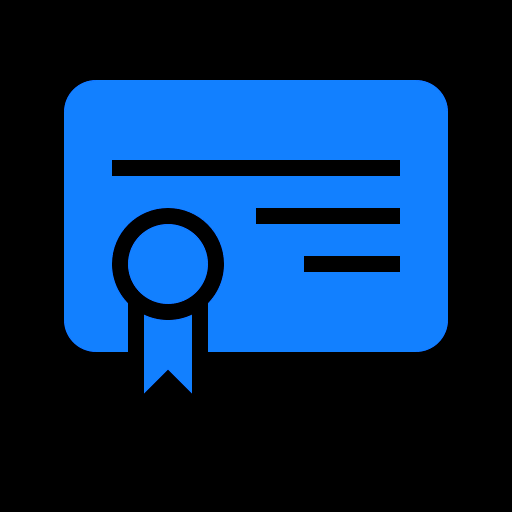 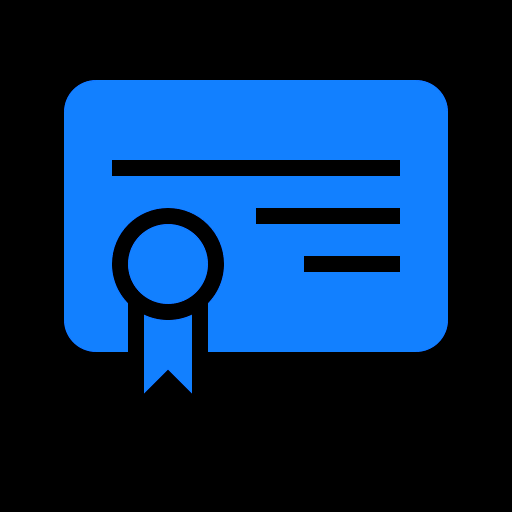 Hub
Node
4
Node
7
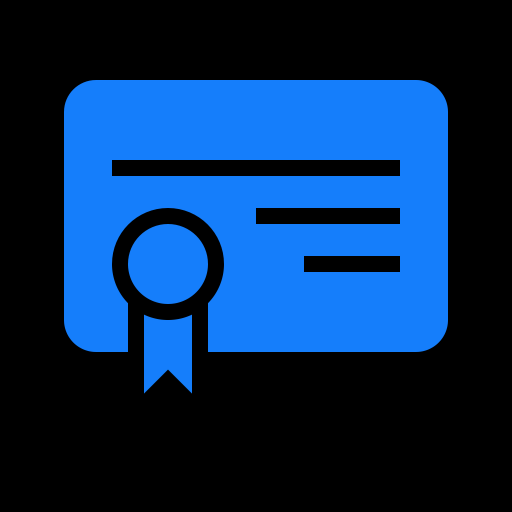 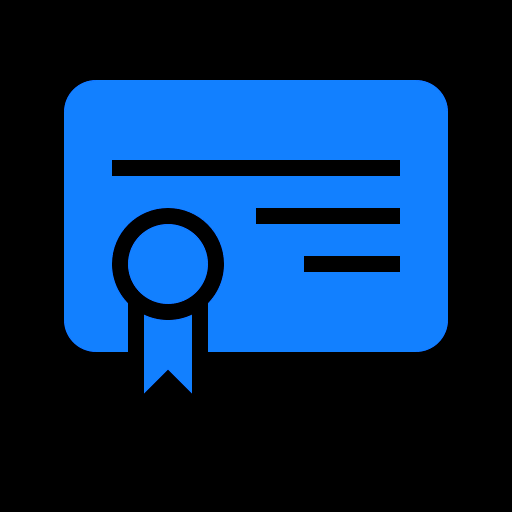 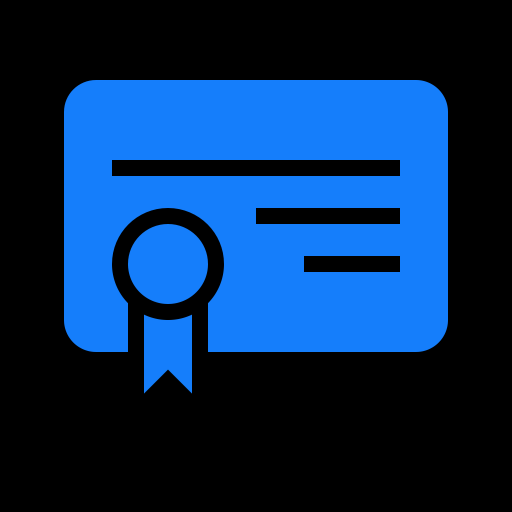 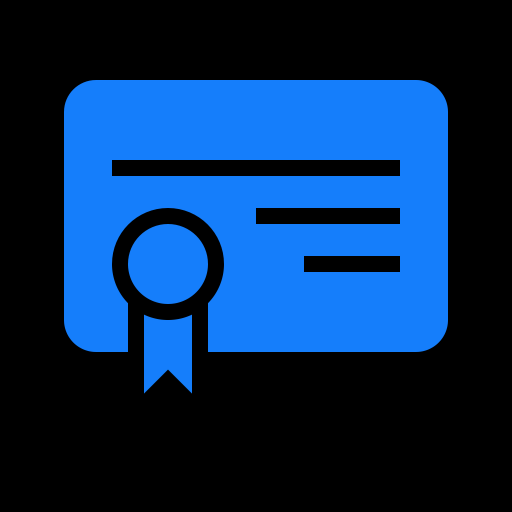 5
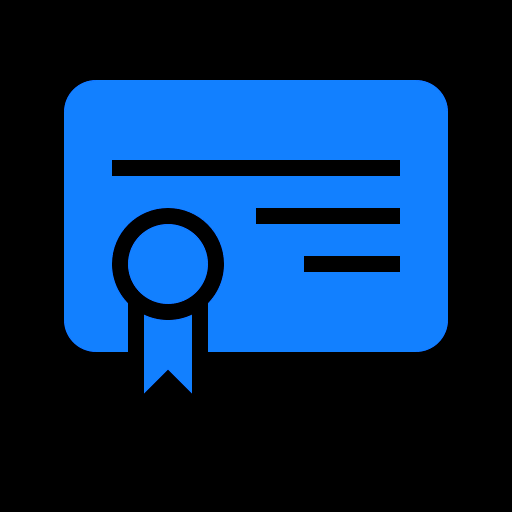 Node
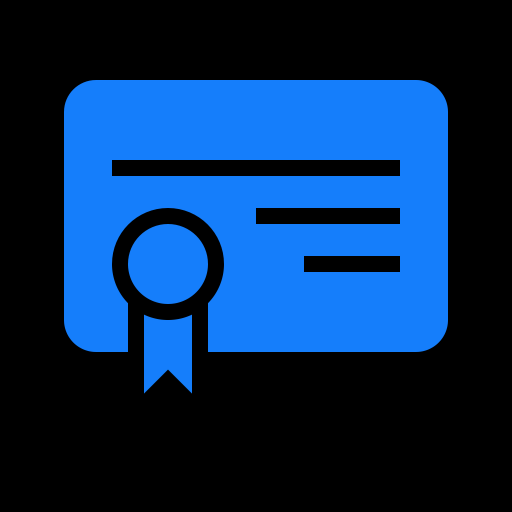 6
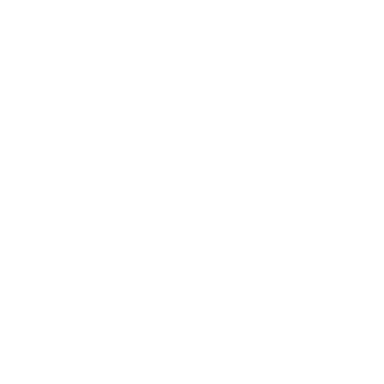 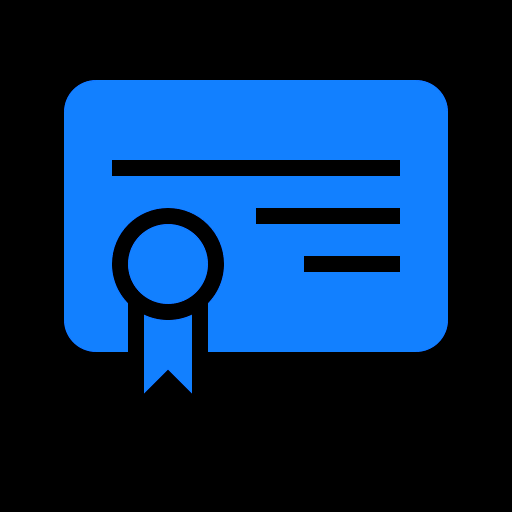 Operational Certificate no. x(aka “Client Certificate")
x
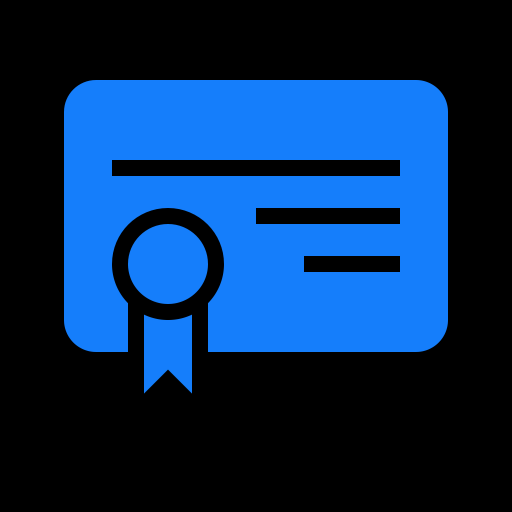 Common Signing CA’s Root Certificate
(aka "Issuer Certificate“)
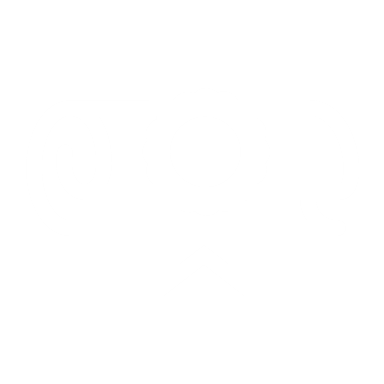 BACnet/SC EssentialsCertification Authorities (“CA”)
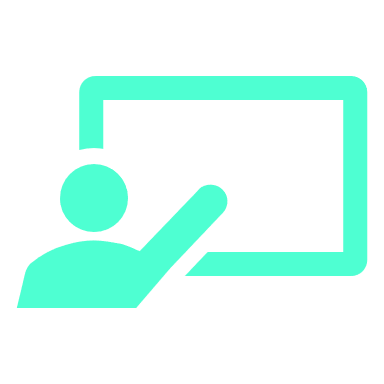 Take-Aways
Certification Authority
Real Life Analogy
BACnet/SC
Siemens Badge
CA is a trusted entity in a project
Issues (common) root certificate
Issues (individual) operational certificates
There is exactly one such CA in a project → Needs alignment !
Certificates are mandatory for /SC
Needed initially to E&C a site
Need renewals over site lifetime
Use IT-best practice (“X509.v3”, “TLS1.3”, “WebSockets”, ..)
“I claim being a legit device of this project”
“I claim being Node #42”
“I claim being a legit Siemens employee”
“I claim being John Doe”
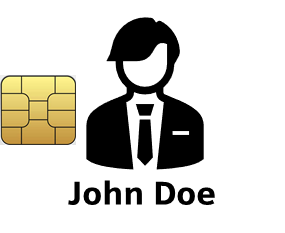 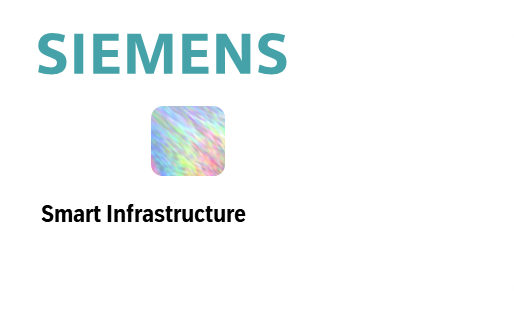 Node 42
Project’s CA
Siemens Authority
check
check
check
check
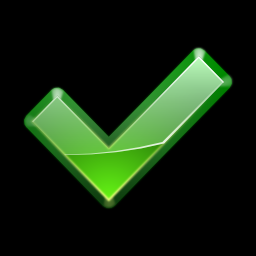 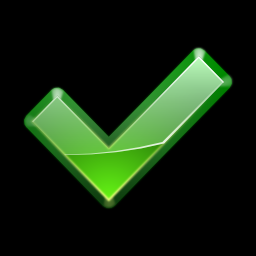 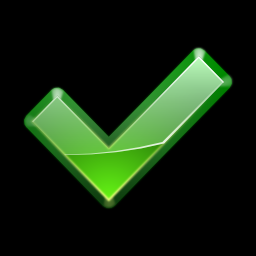 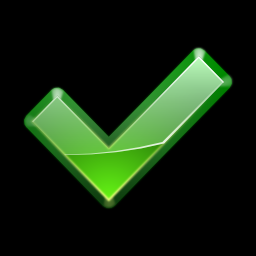 certify
certify
certify
certify
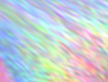 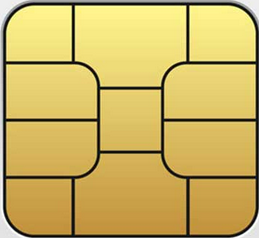 Root
op42
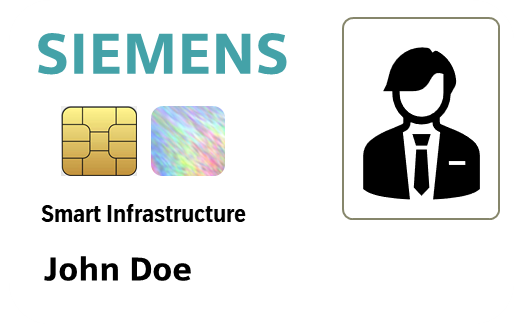 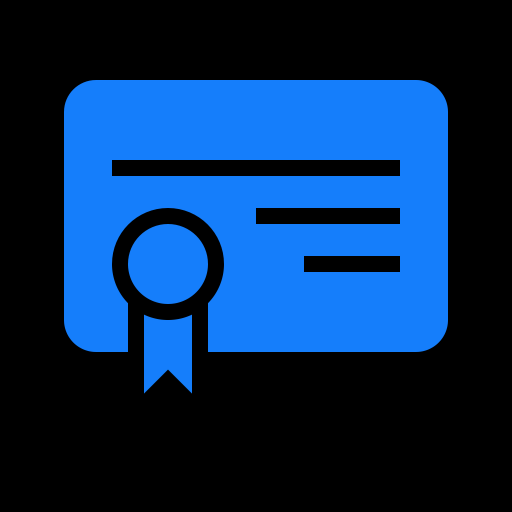 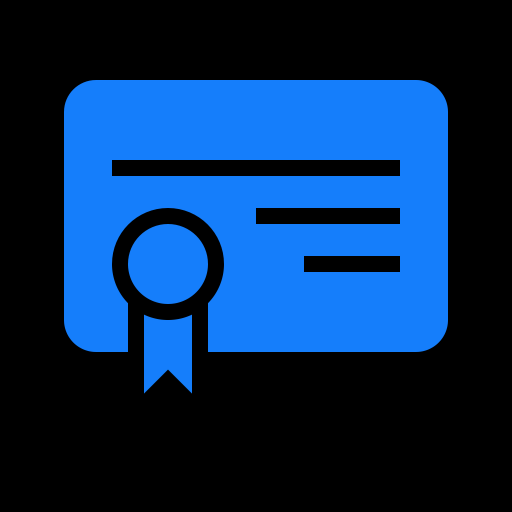 Node 42
“I can proof being Node 42 of this project”
“I can proof being John Doe at Siemens”
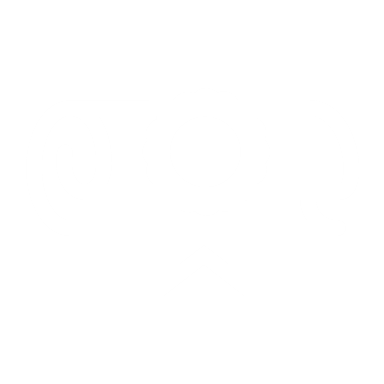 BACnet/SC EssentialsCertification Authorities (“CA”)
Single Vendor Case
Multi Vendor Case
Customer IT Case
ABT Site is the Signing CA
End-customer’s own CA
3rd party tool is CA
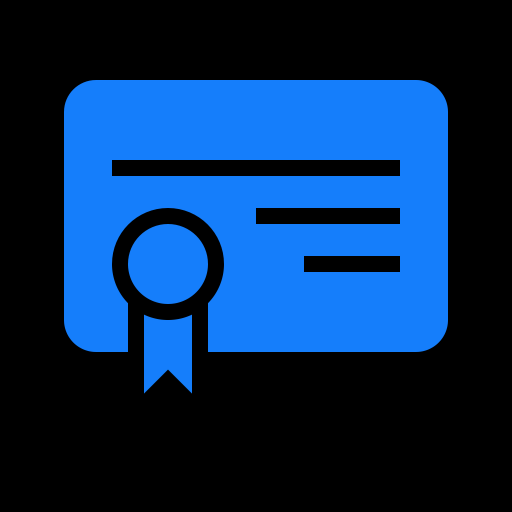 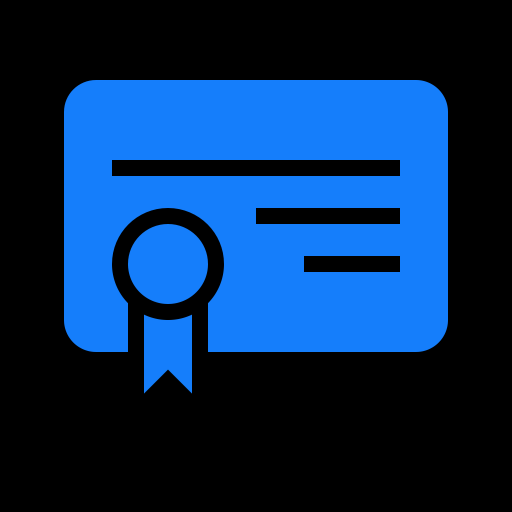 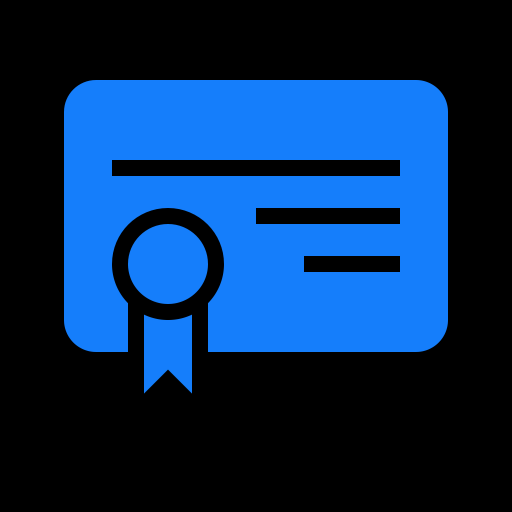 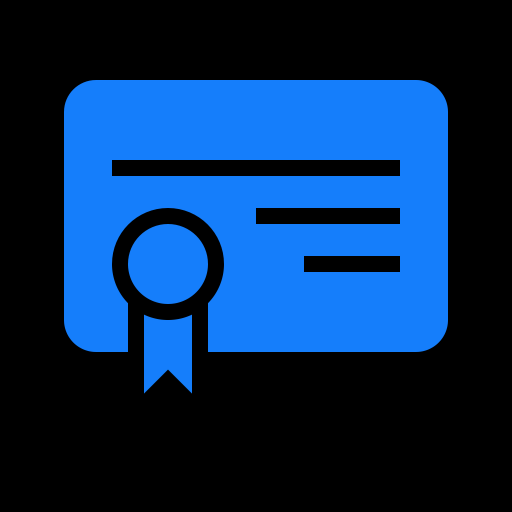 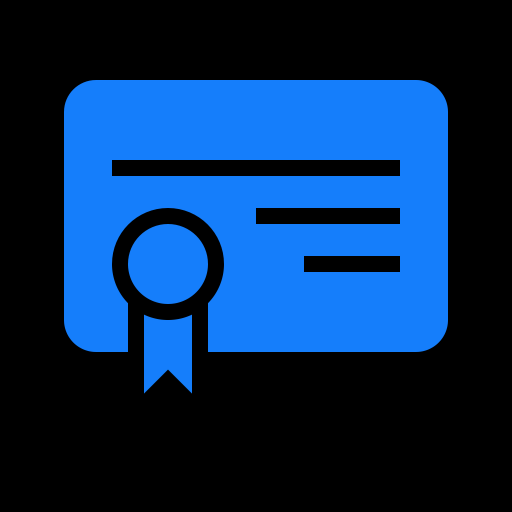 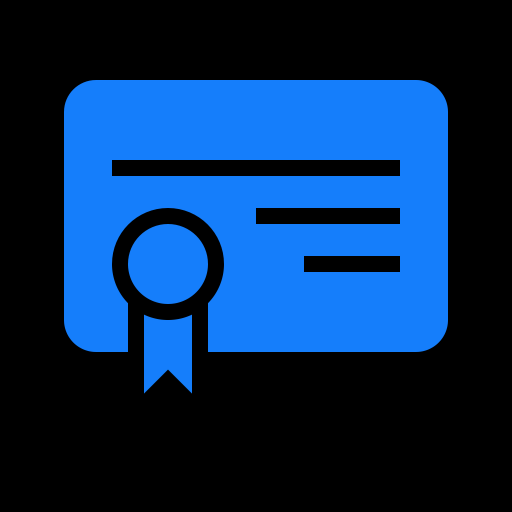 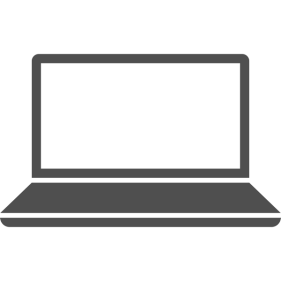 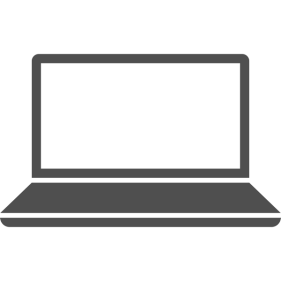 ABT Site
ABT Site
3rd tool
3rd tool
ABT Site
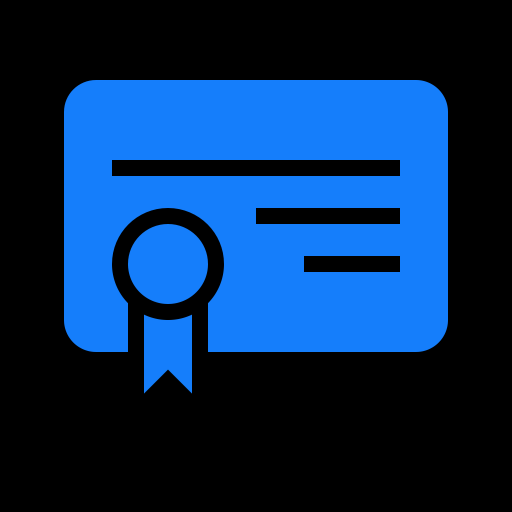 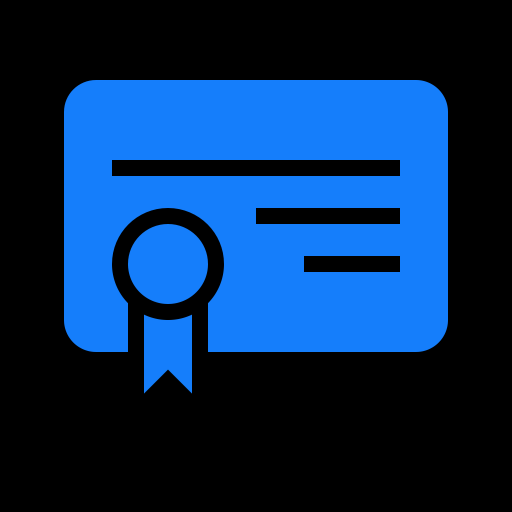 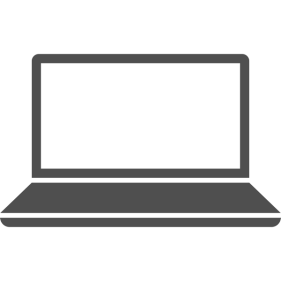 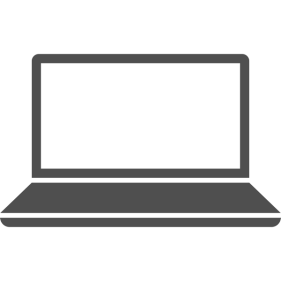 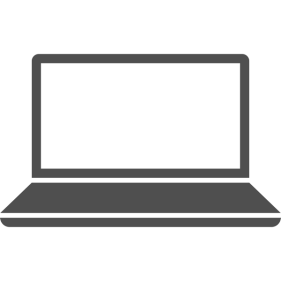 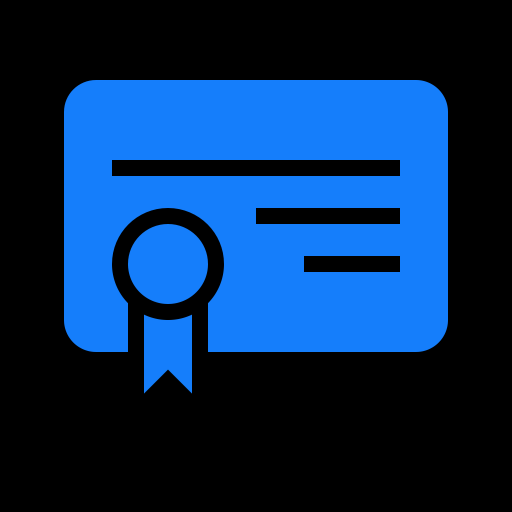 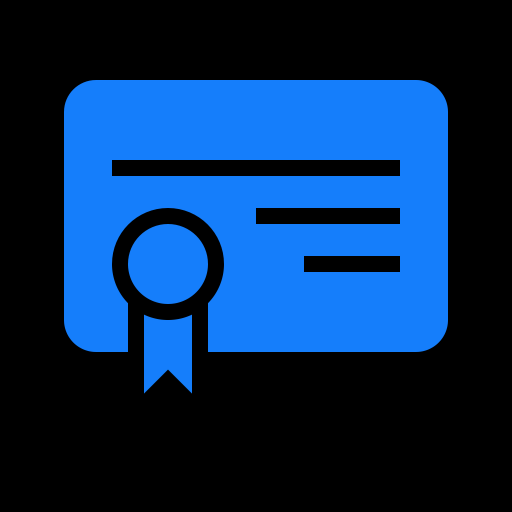 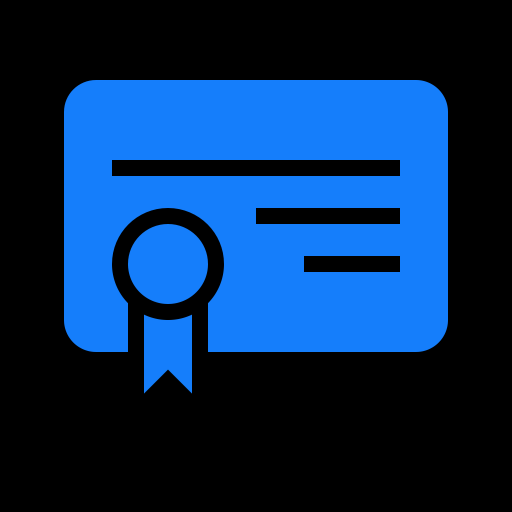 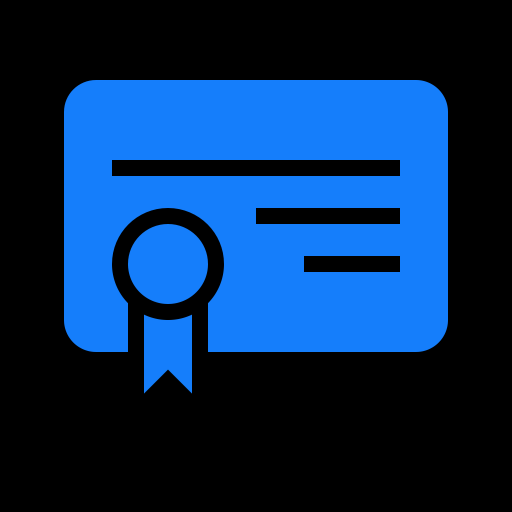 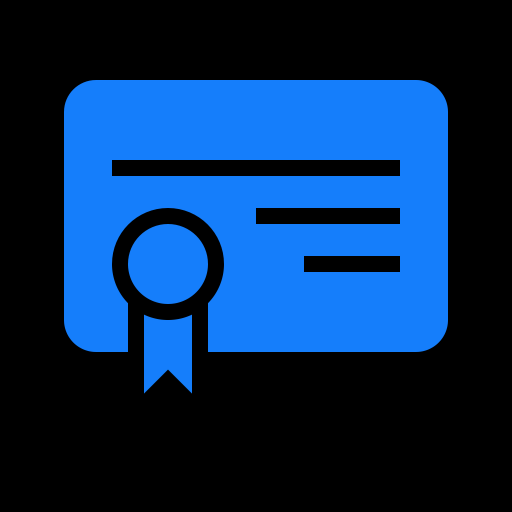 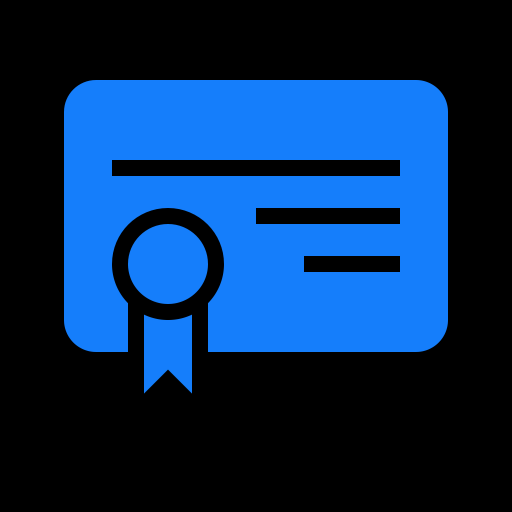 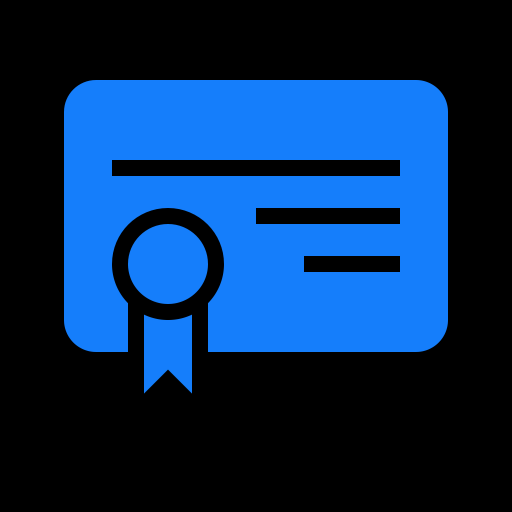 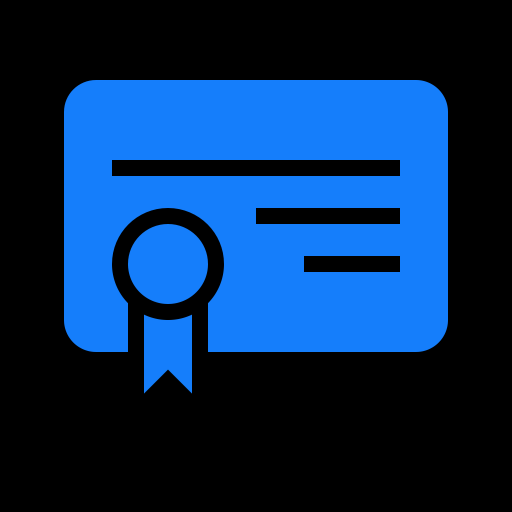 Node x
Node x
Node y
Node x
Node y
opX
opX
opY
opX
opY
Root
Root
Root
Root
Root
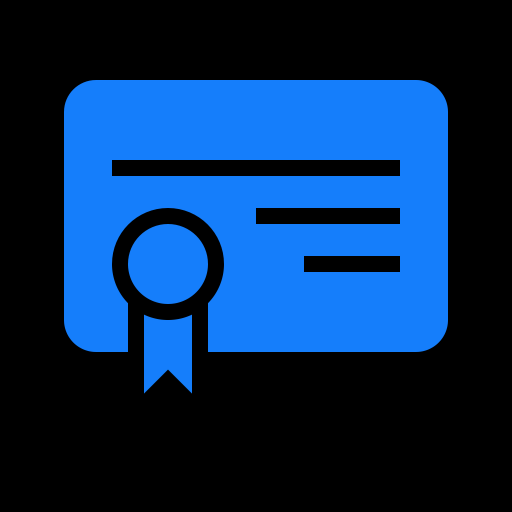 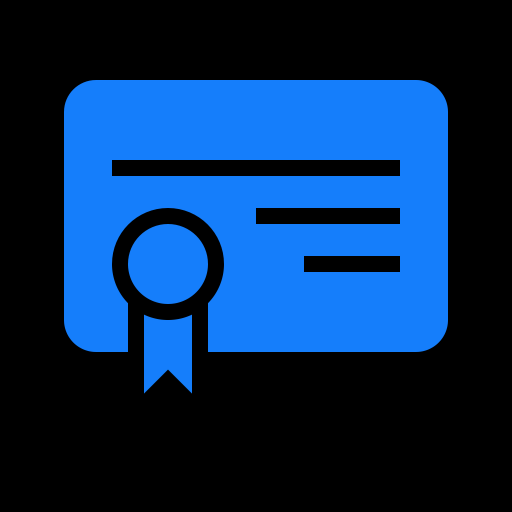 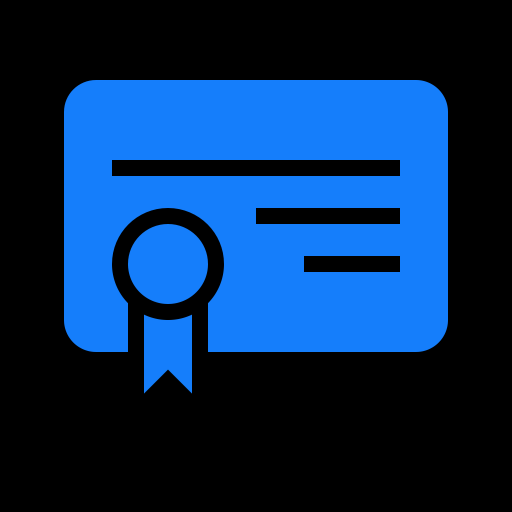 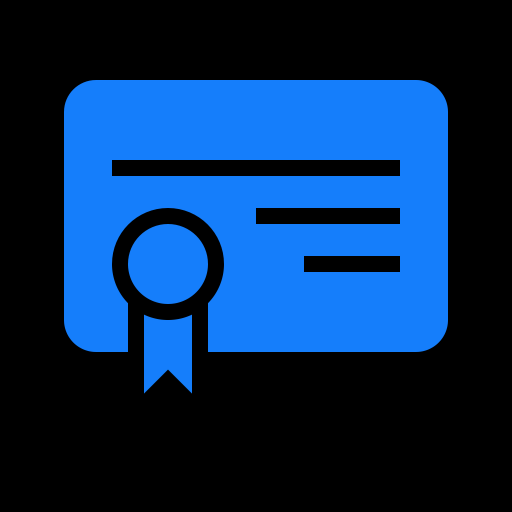 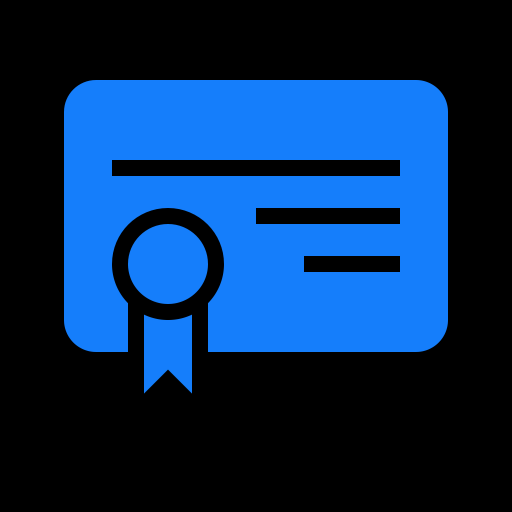 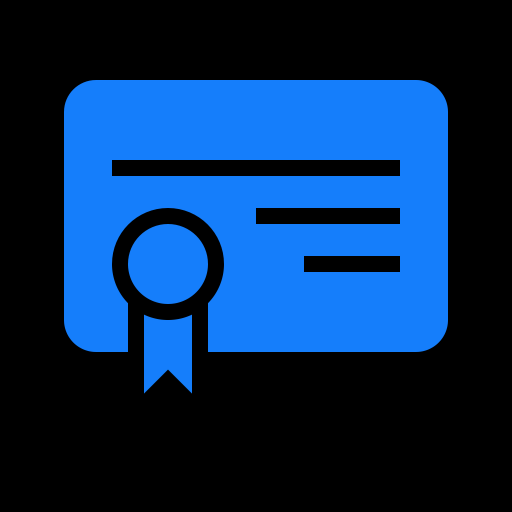 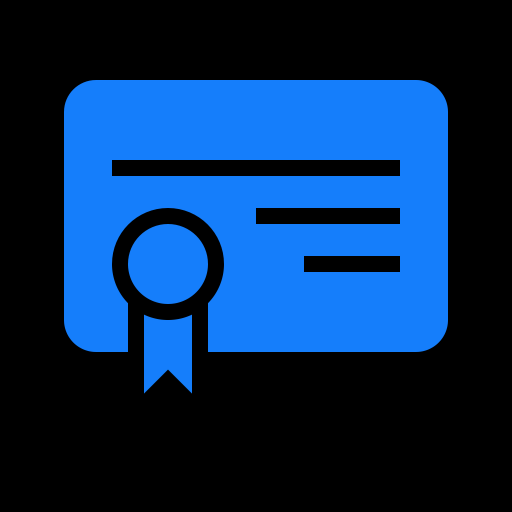 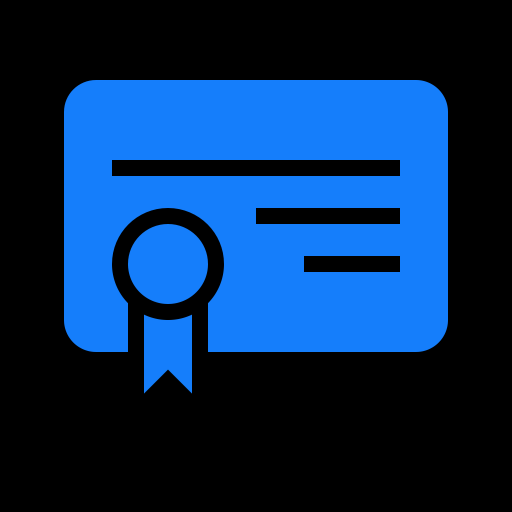 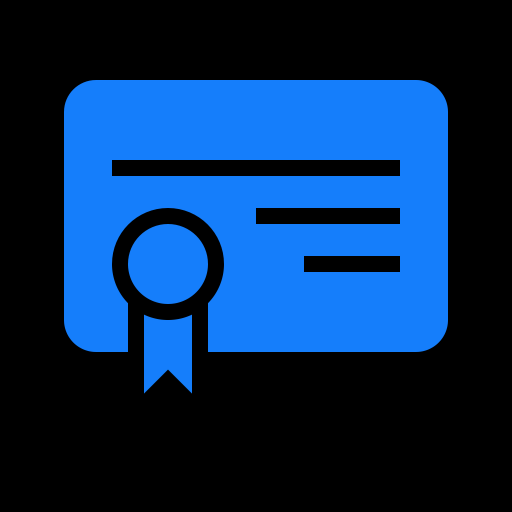 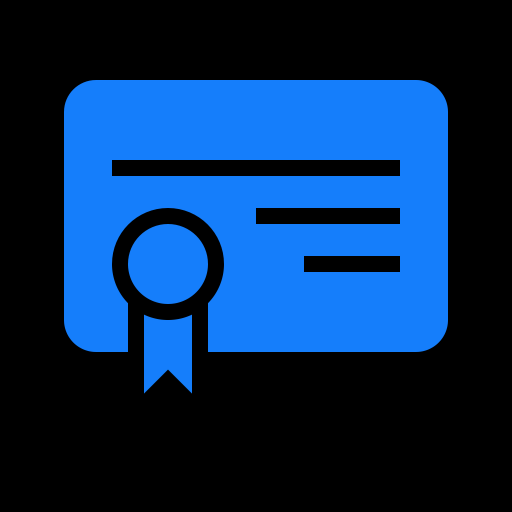 Certificates handled all by (and within) ABT Site
“Self-signed” certificates
Very easy workflows
ABT creates operational certificates for our equipment
3rd party creates root certif. and signs operational certif. 
Export / import per files
Vendor tools interact with customer’s CA on a file basis
IT-signed certificates
Difficult at E&C times, tedious at O&M times..
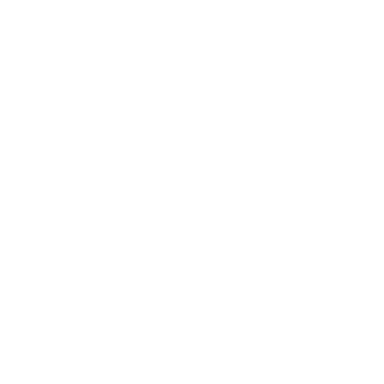 BACnet/SC SolutionsMixed Use Case /SC + /IP
Brownfield scenario
Greenfield scenario
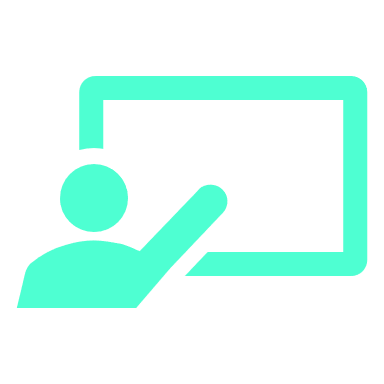 Take-Aways
IT network
IT network
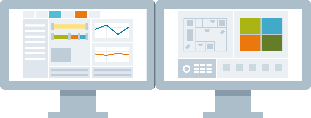 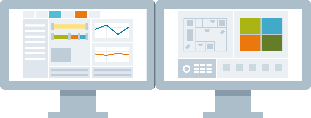 /SC will come step-wise into projects
/SC will come step-wise into portfolio
“/SC ready” means: You can upgrade to /SC by FW upgrade (and re-engineering)
Extension / migration will happen on a “per BACnet network” granularity
Node
Node
Desigo CC 5.1
OT network
OT network
Secure
BACnet
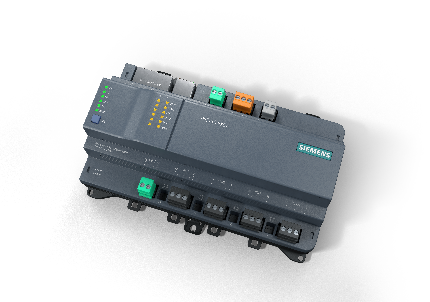 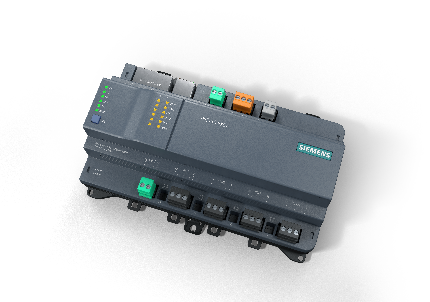 FailoverHub
IP/SC
Router
IP/SC
Router
Hub
Hub
FailoverHub
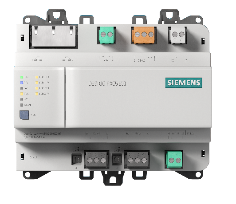 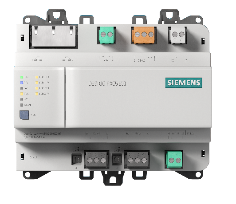 PXC5/7
PXC5/7
PXC5/7
Non
SC
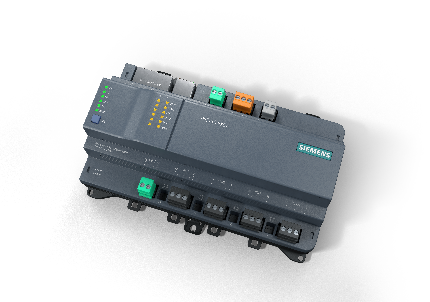 Node
Node
Node
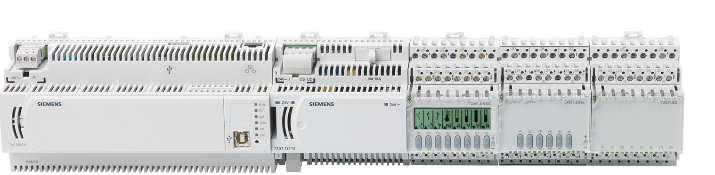 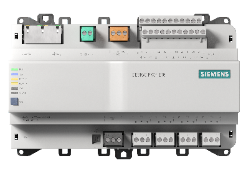 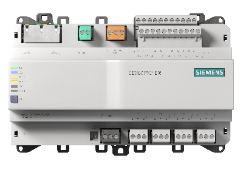 Non
SC
Non
SC
Non
SC
Non
SC
Unsecure
BACnet
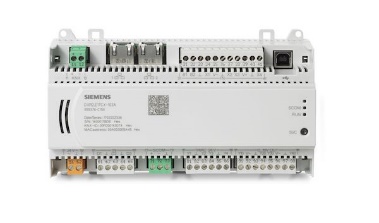 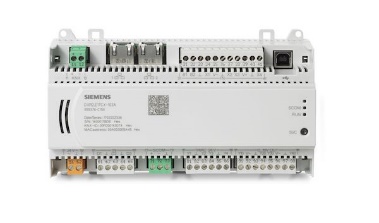 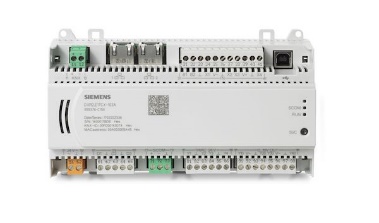 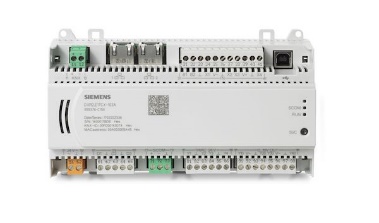 ASHRAE Road to BACnet Secure Connect Enhancements - Outlook
Plug&Play
~2023
Zero Touch Onboarding 
(IETF ANIMA BRSKI)
Plug&Play Network Configuration for PKI
Interoperable Security Configuration
~2022
Addendum 135-2020cc and 135-2020cd
BACnet/SC Release
November 2019
ASHRAE Addendum bj to ASHRAE Standard 135-2016, Annex AB
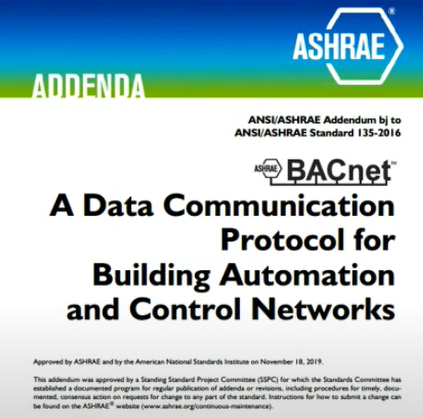 Authorization
~2023
ASHRAE SSPC 135 NS-WG
Work on User Authorization with OAuth2.0 Concepts
“Managed BACnet” 
~2022
Multi-vendor initiative to align, started 2020
Work on many IT-best practices beyond /SC
IT Friendliness and Security
ASHRAE SSPC 135 IT-WG, 2009
Work on BACnet/SC